Kundenzentrierte Beratungslösungen
Unternehmenspräsentation
04.2022
Ihr Partner für digitale Beratungslösungen für Banken und Versicherungen
B2B Beratungs- und Vertriebssoftware („White Label“) für die Finanzbranche 
Unsere Lösungen: Leadgenerierung, Beratung & Abschluss für alle Vertriebskanäle bis zum Chatbot
Intelligenz durch maschinelle Lernalgorithmen & Daten
Unsere Partner: 35 Versicherungen, Banken und Makler 
Aktuelle Märkte:  AT, GER, CH, ESP, IT, ROU, FRA, HUN
5,5 Millionen Beratungsgespräche laufen jährlich über unsere Partnerlösungen
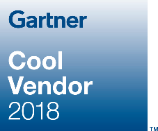 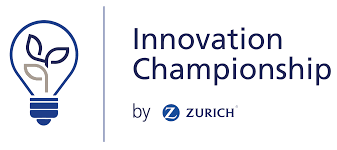 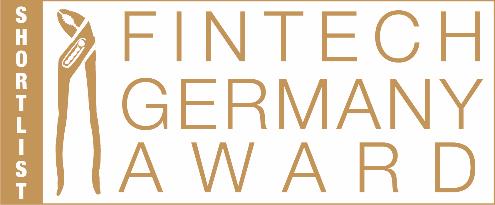 Top European Union (EU) InsurTech Companies
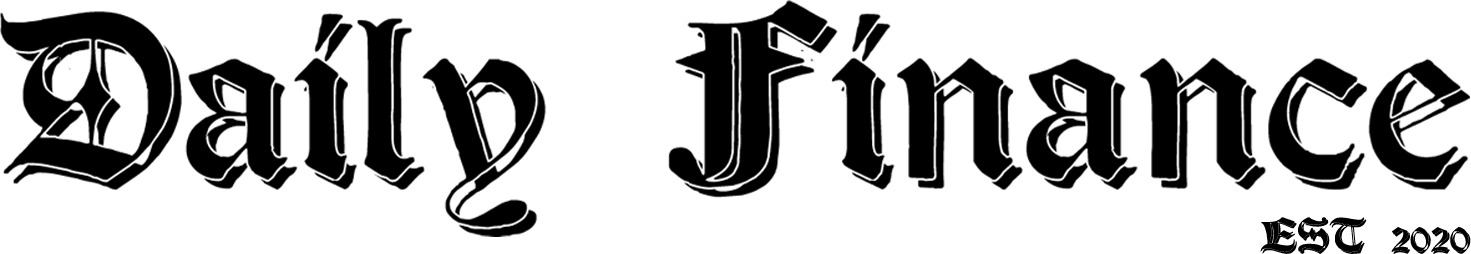 Im Kern unser Advisory Suite stehen die Kunden mit Ihren Risiken und Träumen und nicht Versicherungsprodukte
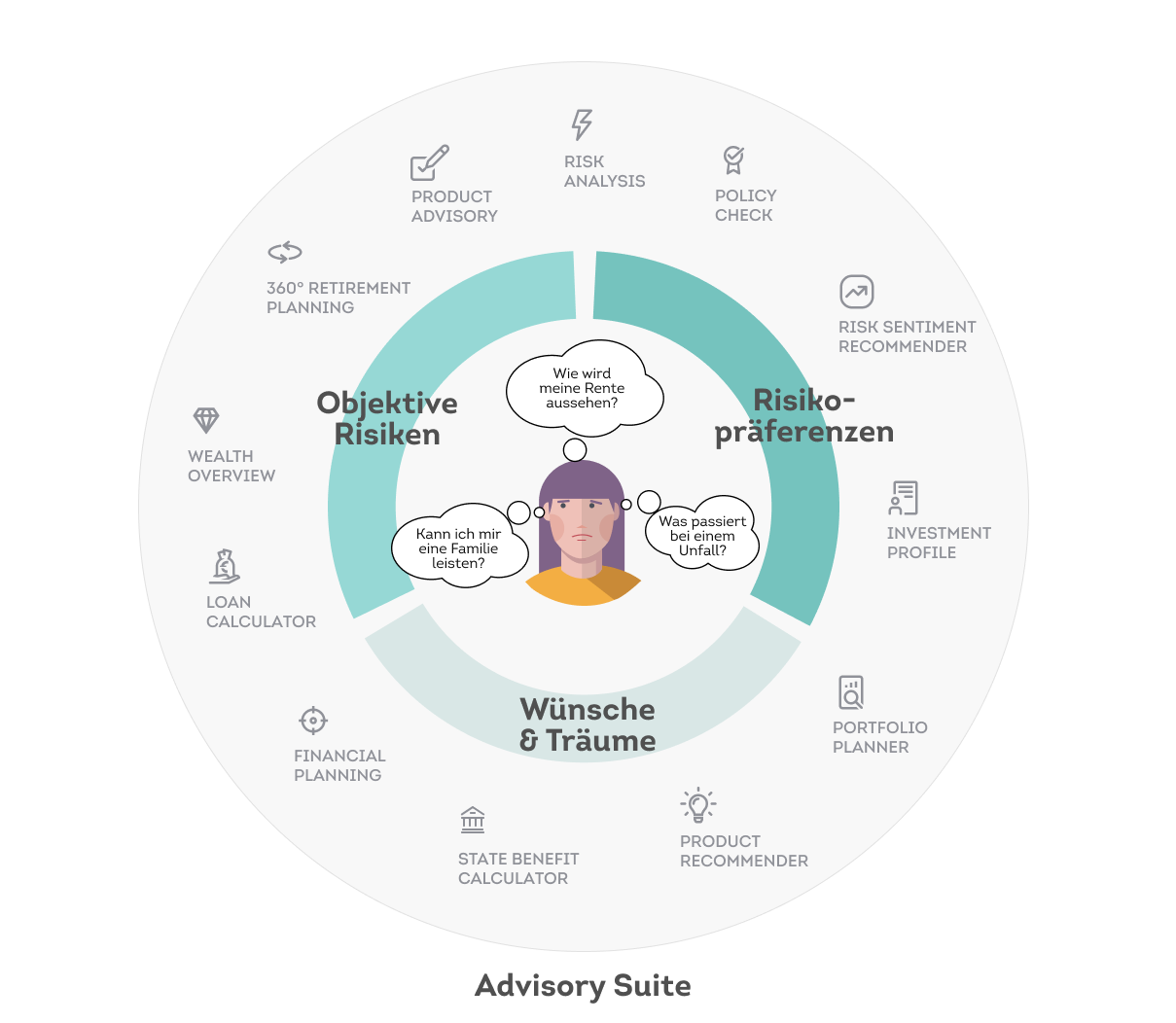 Wir unterstützen Sie dabei, 

Ihren Kunden ihre objektiven Risiken aufzuzeigen
die Risikopräferenzen Ihrer Kunden zu verstehen
Ihre Kunden zum Thema Wünsche & Träume zu beraten
-> Diese drei Algorithmen werden zuerst erläutert, dann konkrete Use Cases
API based Advisory Suite
Risiken der Kunden werden mithilfe von Datenbanken & -modellen errechnet & visualisiert
1. Algorithmen: Objekte Risken
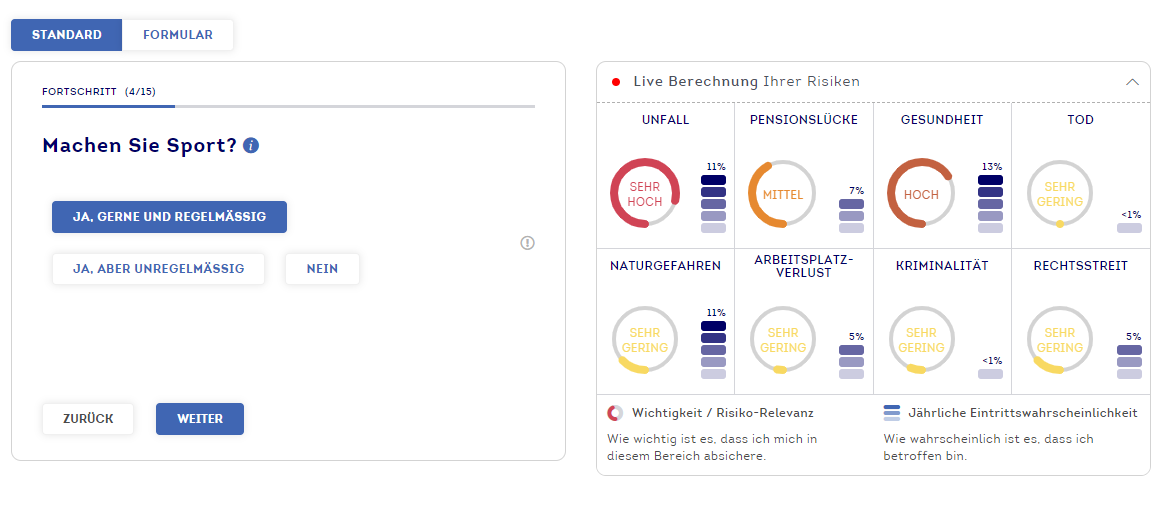 Proprietäre Risikomodelle
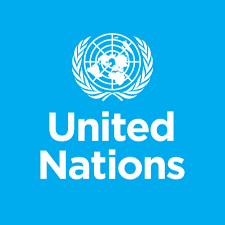 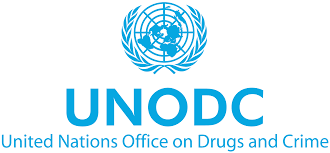 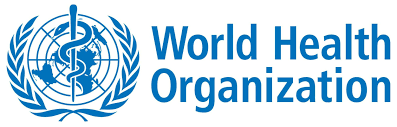 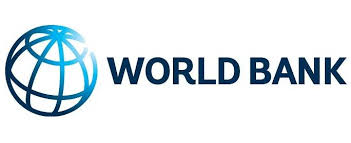 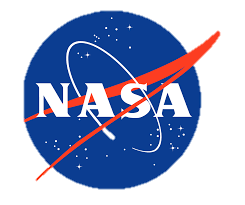 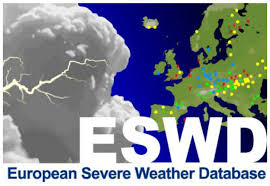 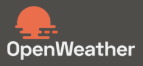 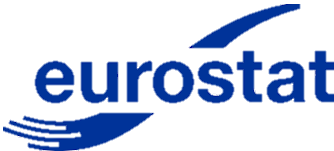 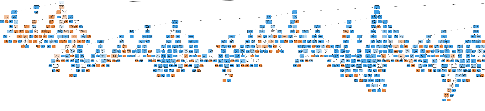 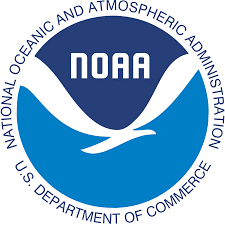 …
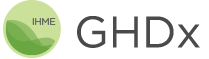 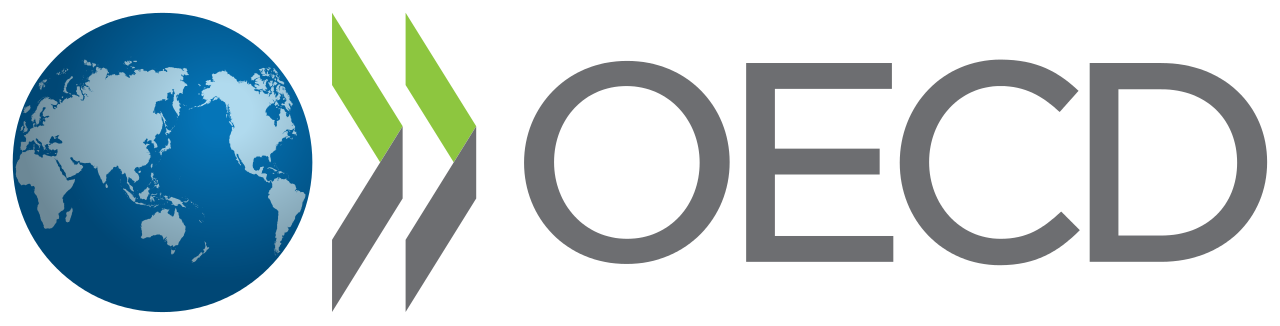 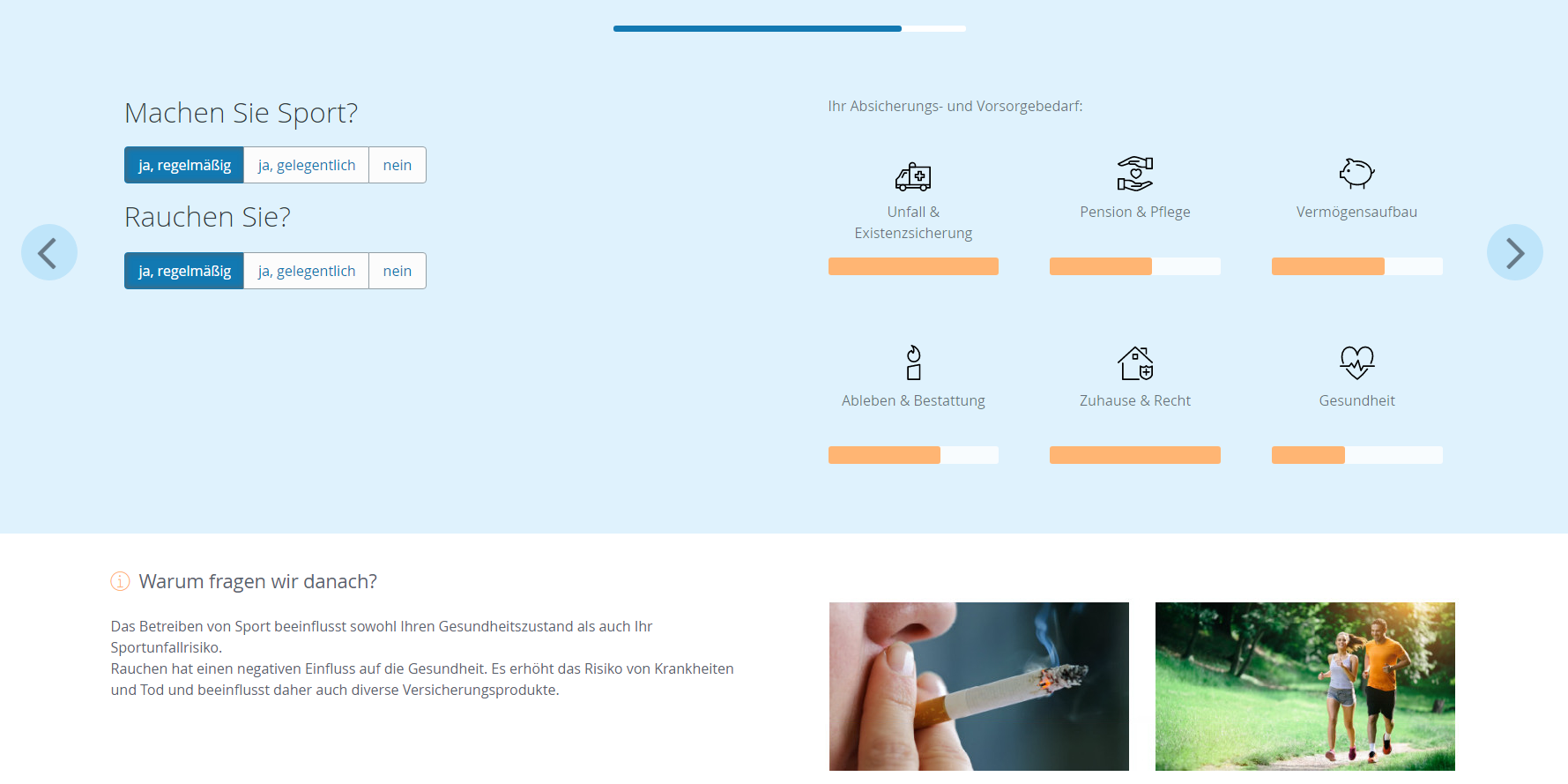 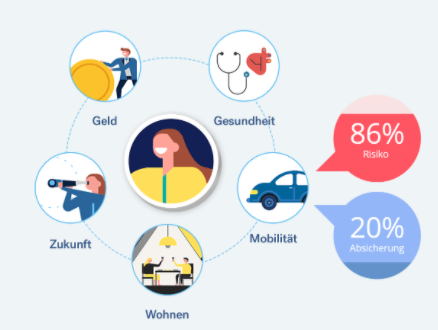 Risikomodelle für 36 Risiken
Datenquellen für 36 Risiken
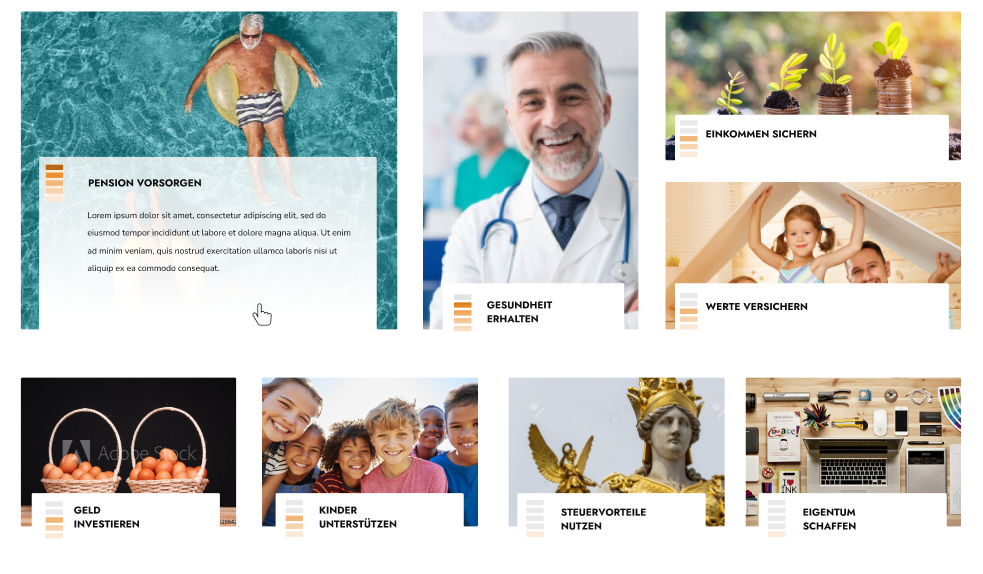 Hauptsächlich öffentliche Datenquellen
Risiken berechnen
Risiken vergleichbar machen für die KundInnen
Objektive Daten erwirken Vertrauen
Subjektiven Risikopräferenzen werden über alle Risiken hinweg ermittelt
2. Algorithmen: Risikopräferenzen
Abtesten der persönlichen Risikopräferenzen
Analyse von Einflussfaktoren (Social Media/Media)
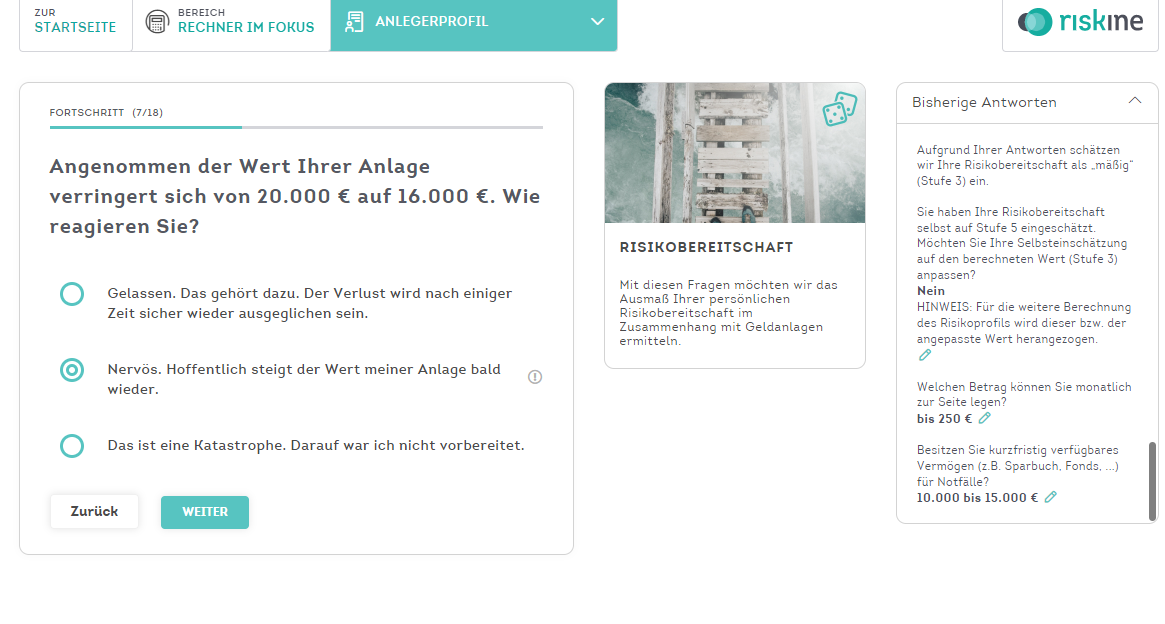 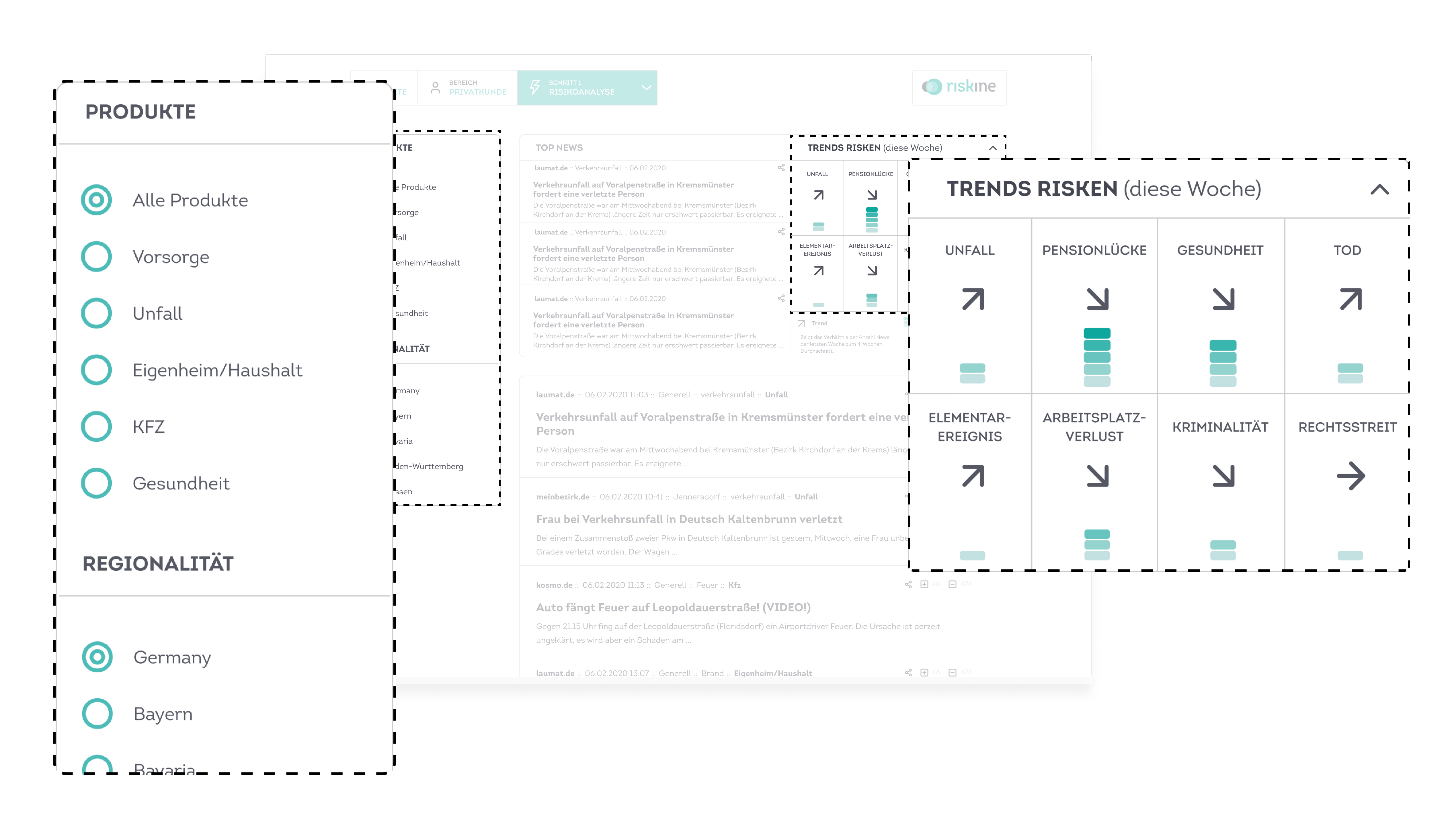 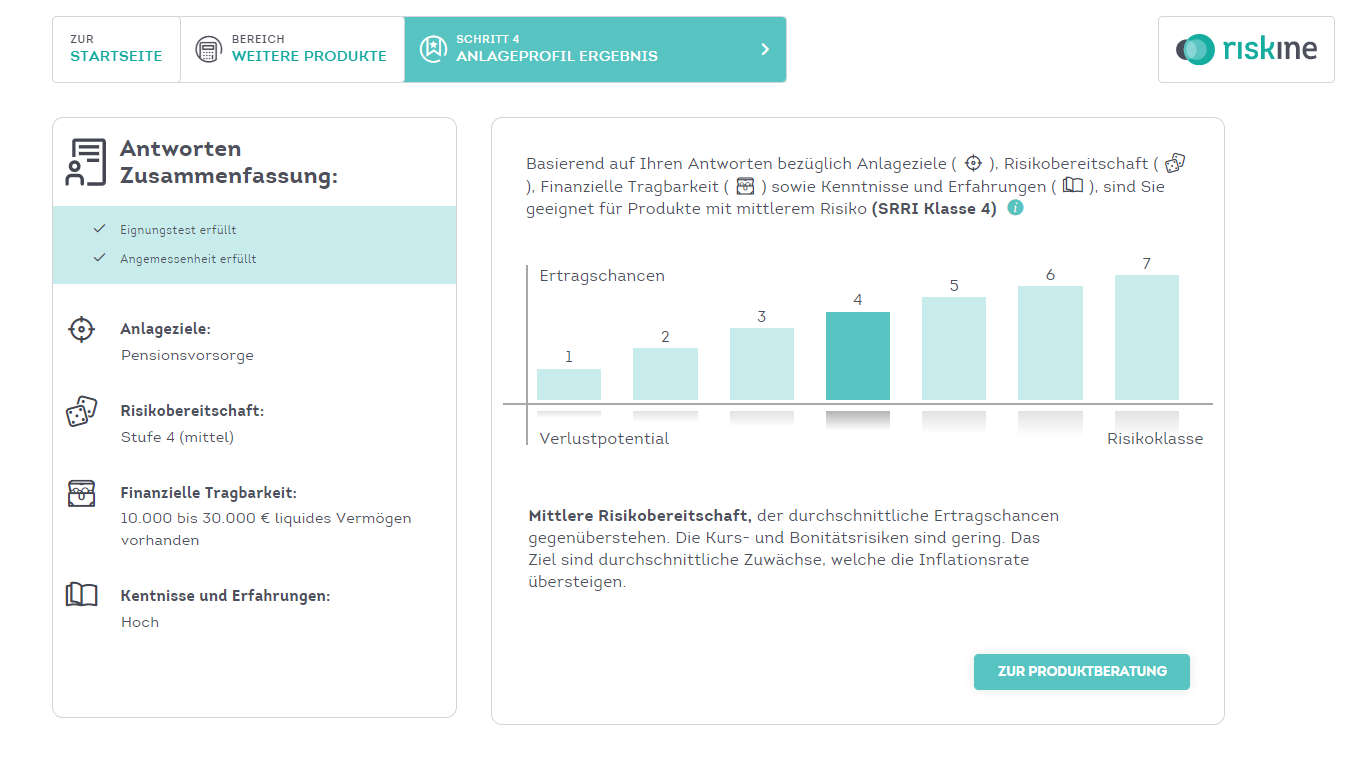 Echtzeitdaten zu Risikoereignissen aus (sozialen) Medien in Echtzeit
2 Millionen Risikoereignisse
NLU analysiert systematisch alle Texte und Engine geniert Sentiments
[Speaker Notes: Real-time Gesprächsthemen für den/die Berater/in
Effektive Kampagnen –Sprechen Sie mit Ihren KundInnen zu den Risiken, die gerade präsent sind]
Starten mit Wünsche & -träume, ganzheitlichen Lebenszyklusmodell inkl. Risiken
3. Algorithmen: Finanzplanung
Wünsche & Träume
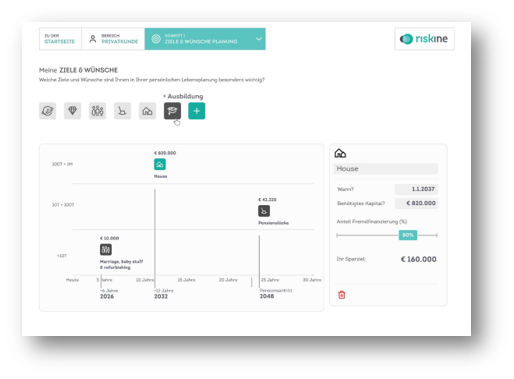 Diverse Spar- und Vorsorgerechner
Rentenrechner
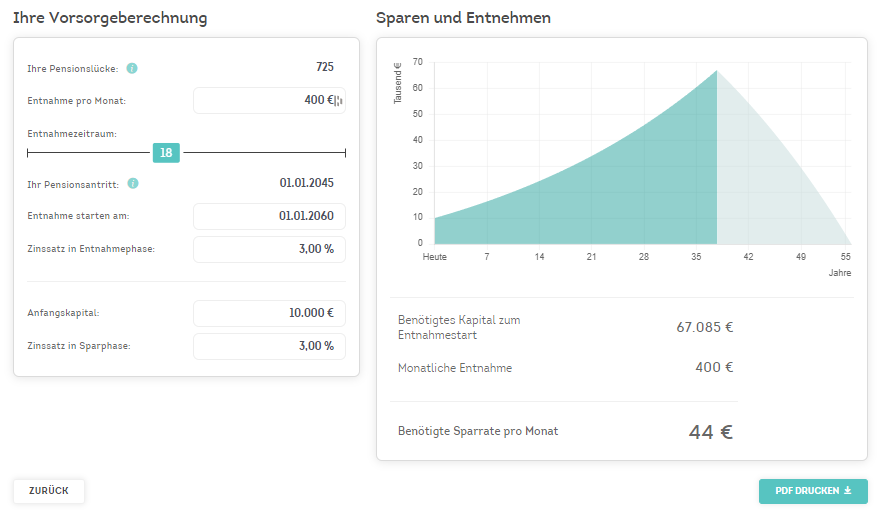 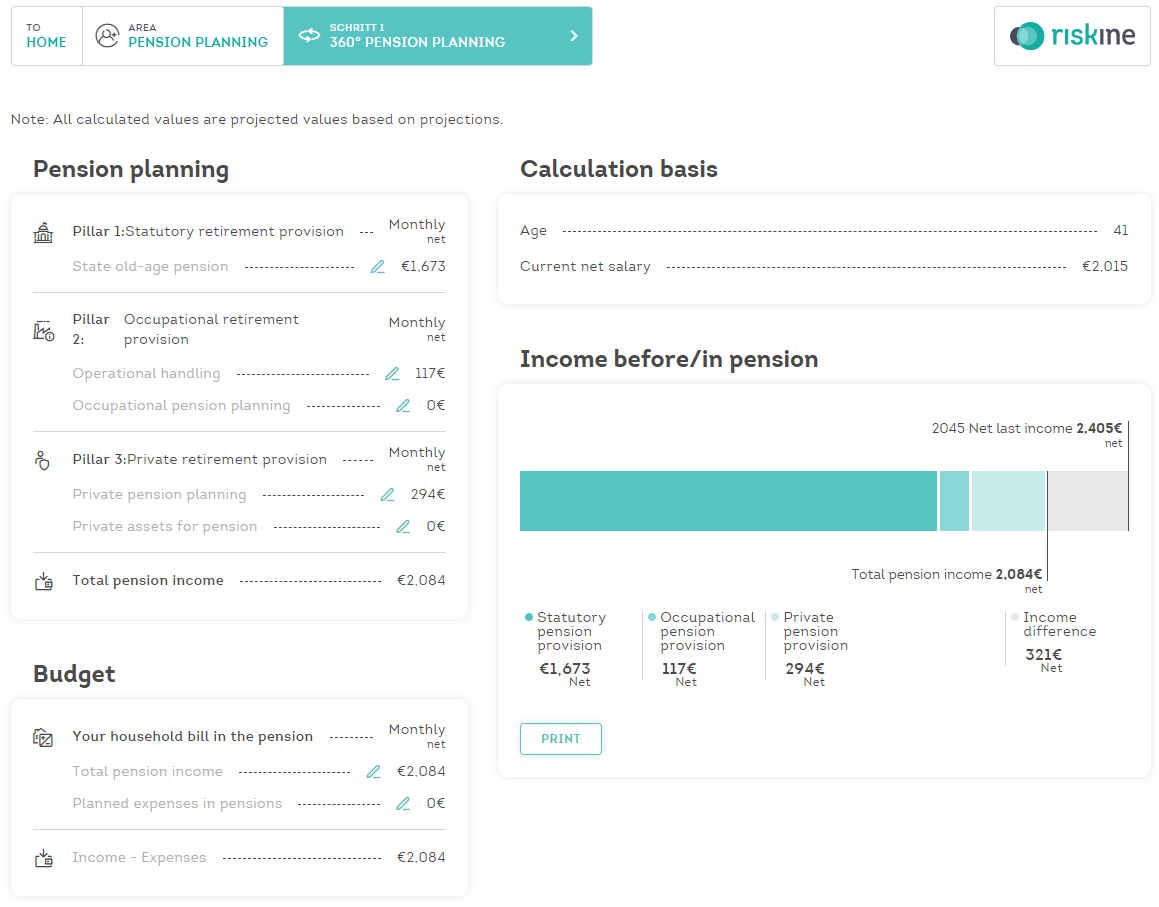 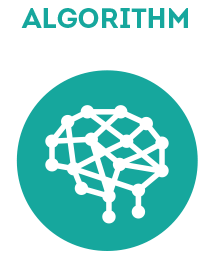 ALIS
Haushaltsbudget
Vermögen & Kredite
Lebensrisiken
Risikoprofil inkl. ESG
Portfolio Planer
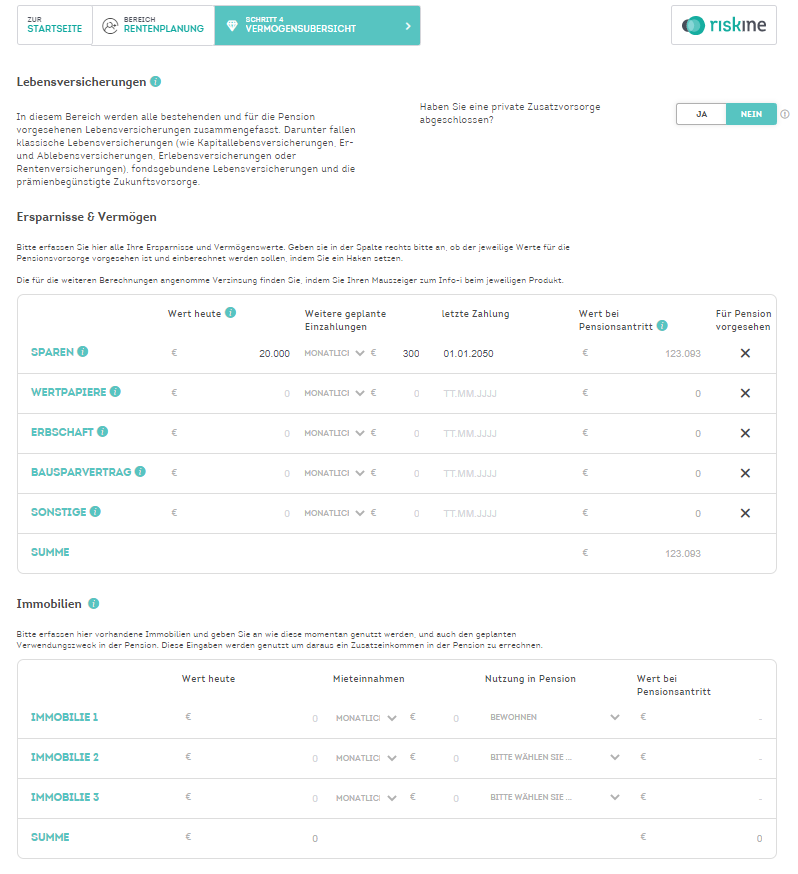 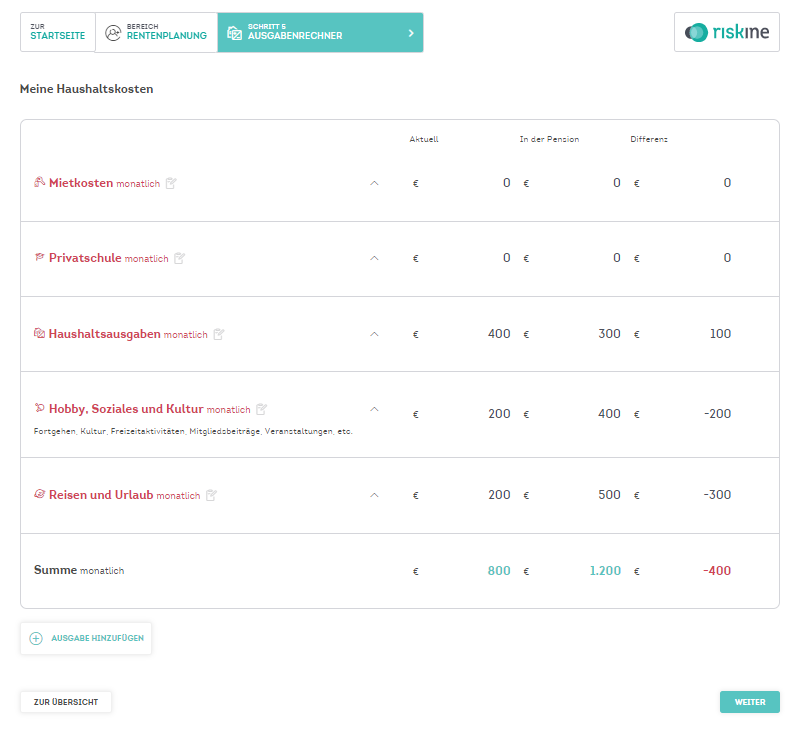 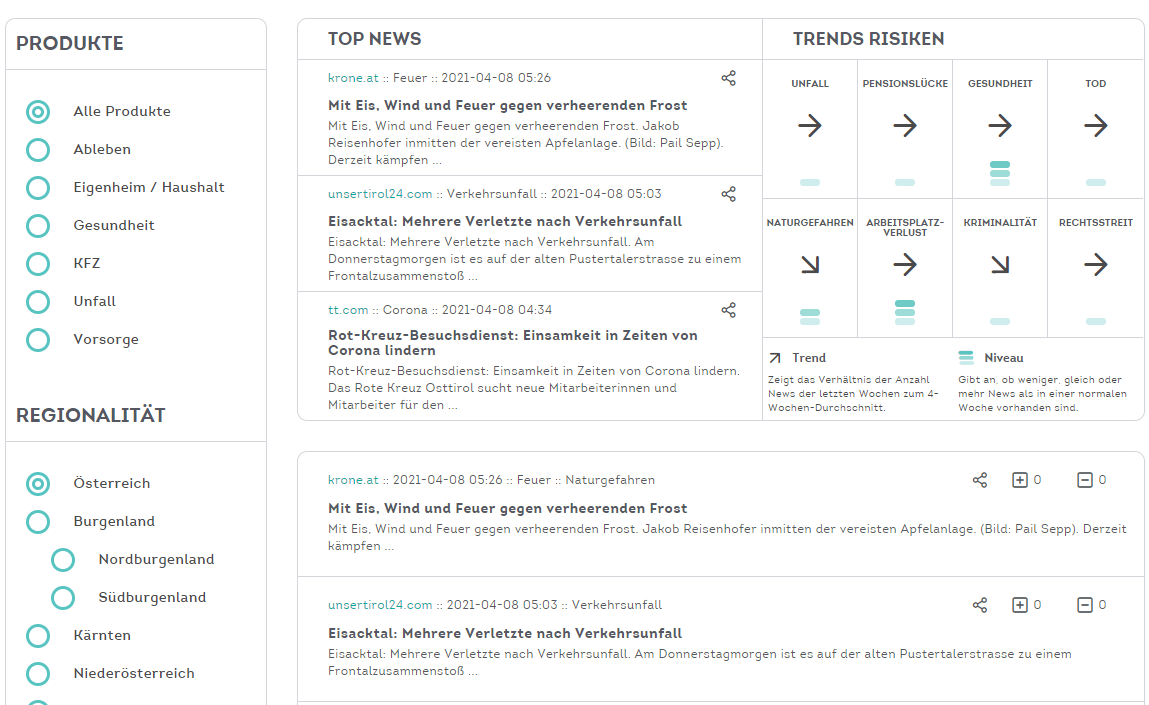 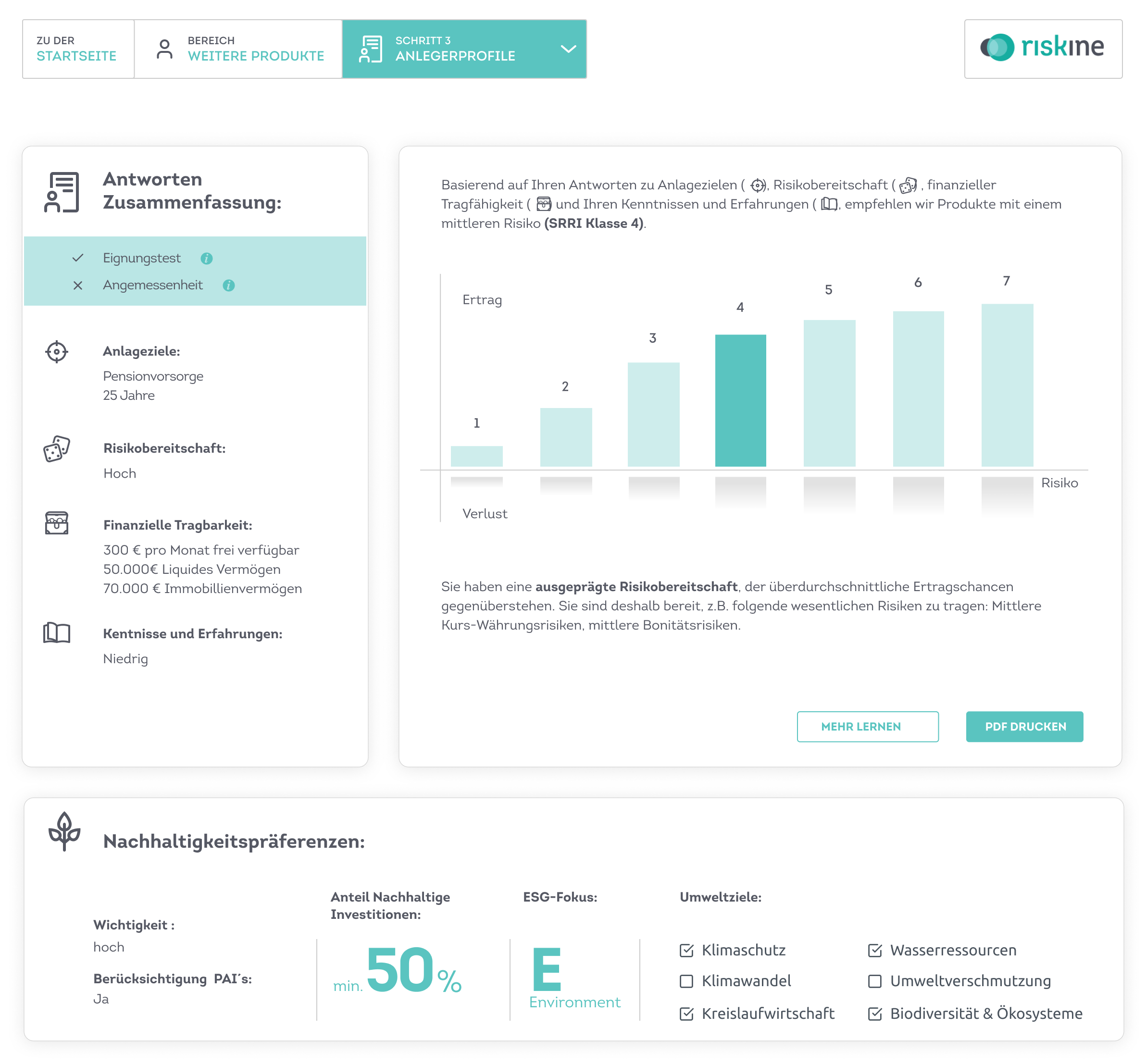 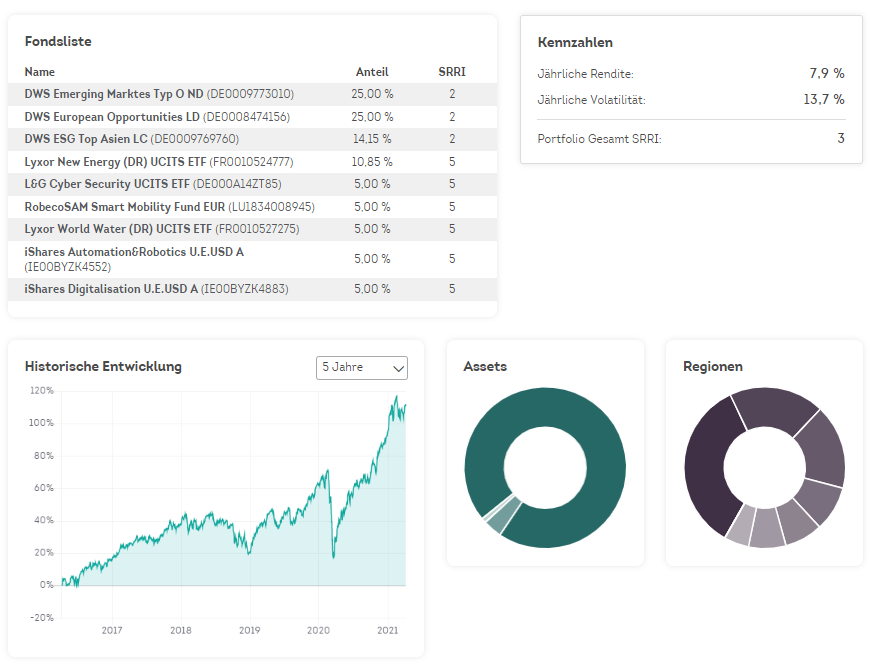 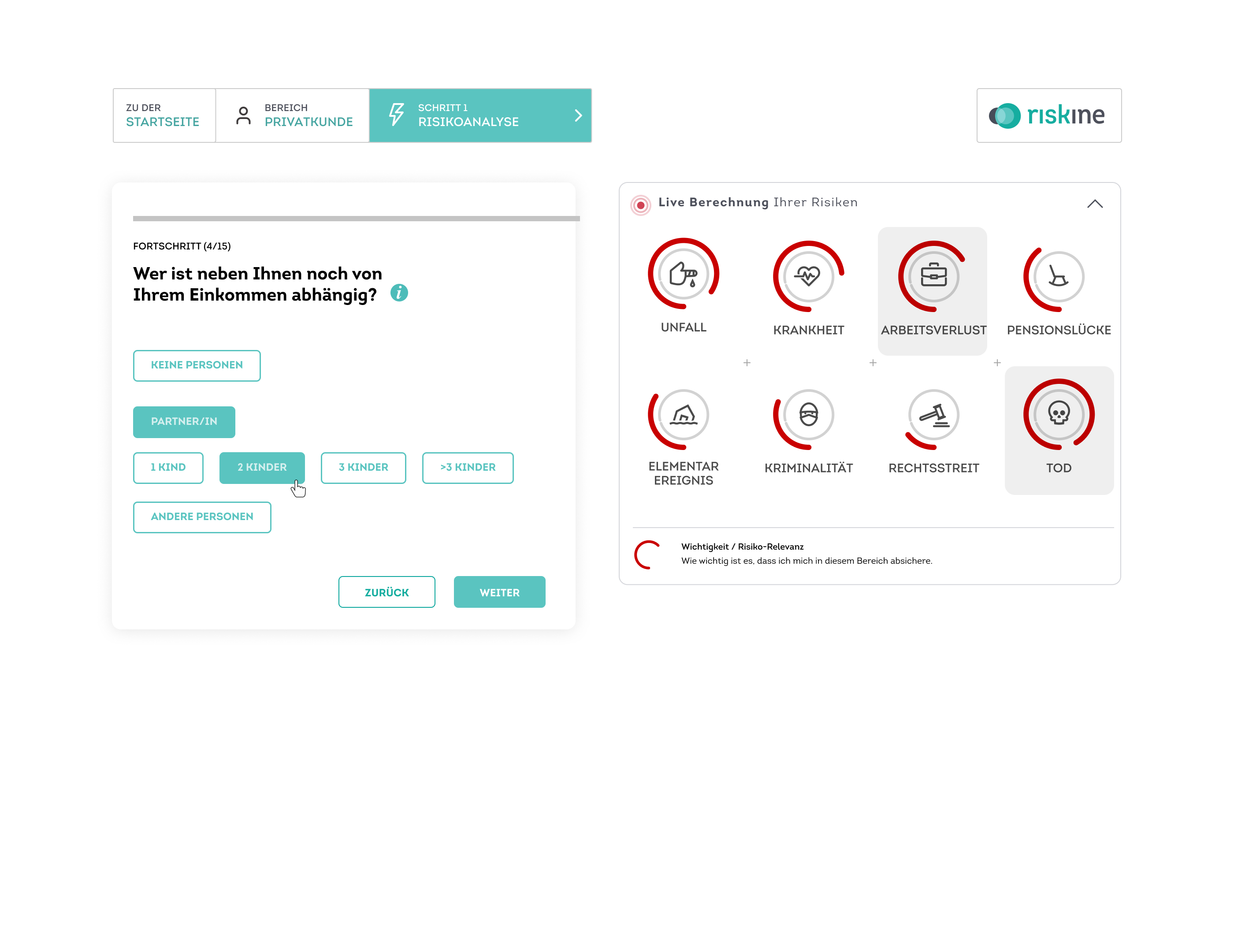 [Speaker Notes: „ALIS“ verbindet auf intelligente Weise alle individuellen Module mit einem Lebenszyklusmodell und erstellt eine Prognose

Ermöglicht Berater/innen mit unterschiedlichen Erfahrungsniveaus gute Finanzberatung und Finanzplanung durchzuführen

“Wealth management quality at retail cost“]
Effiziente Entwicklung von schönen individuellen Lösungen durch den Einsatz von API Baukasten
„Tolles UX&CX-> Schöne Lösungen“
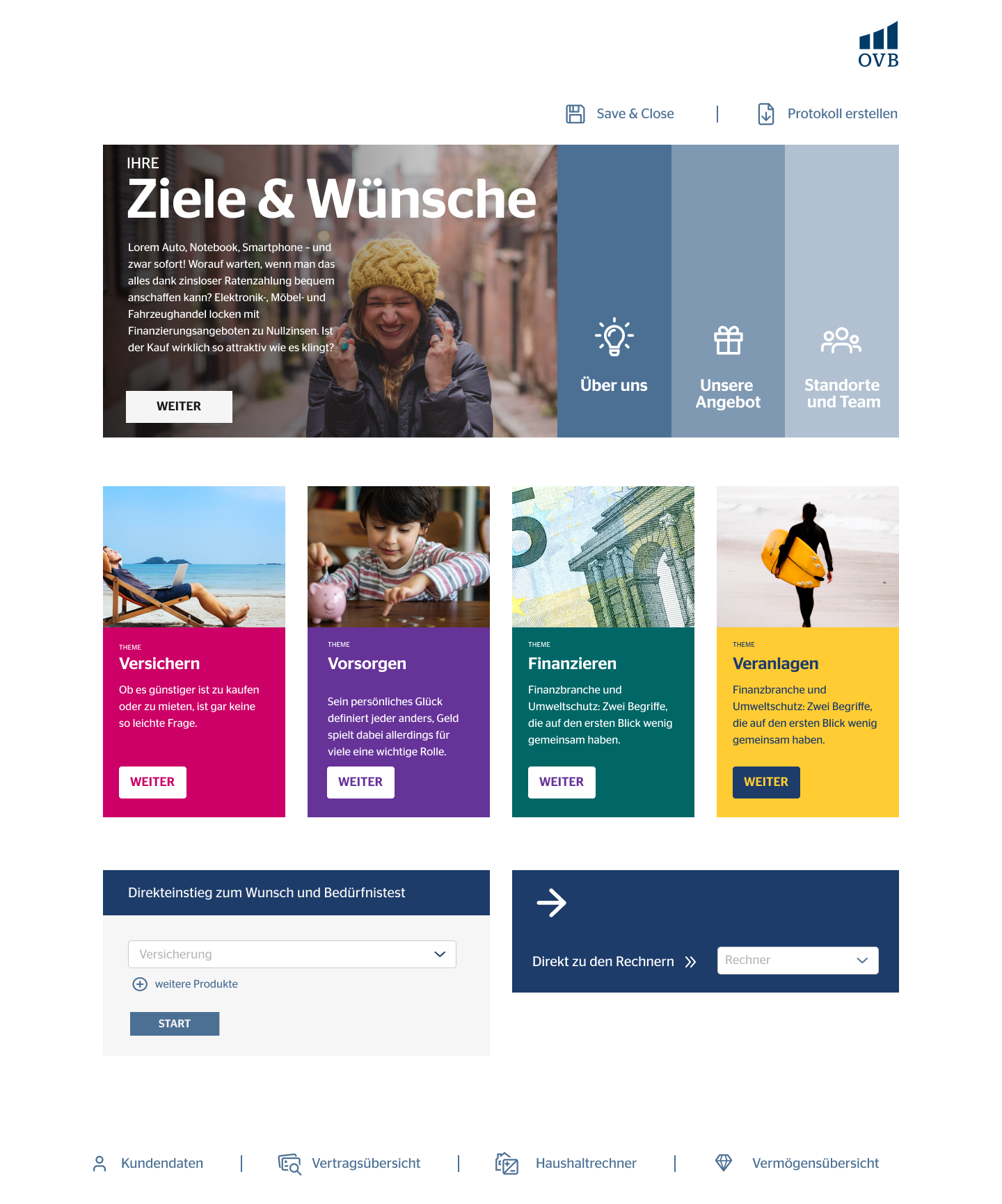 API basierte Advisory Suite
(40 fertige Module/APIs als Basis)
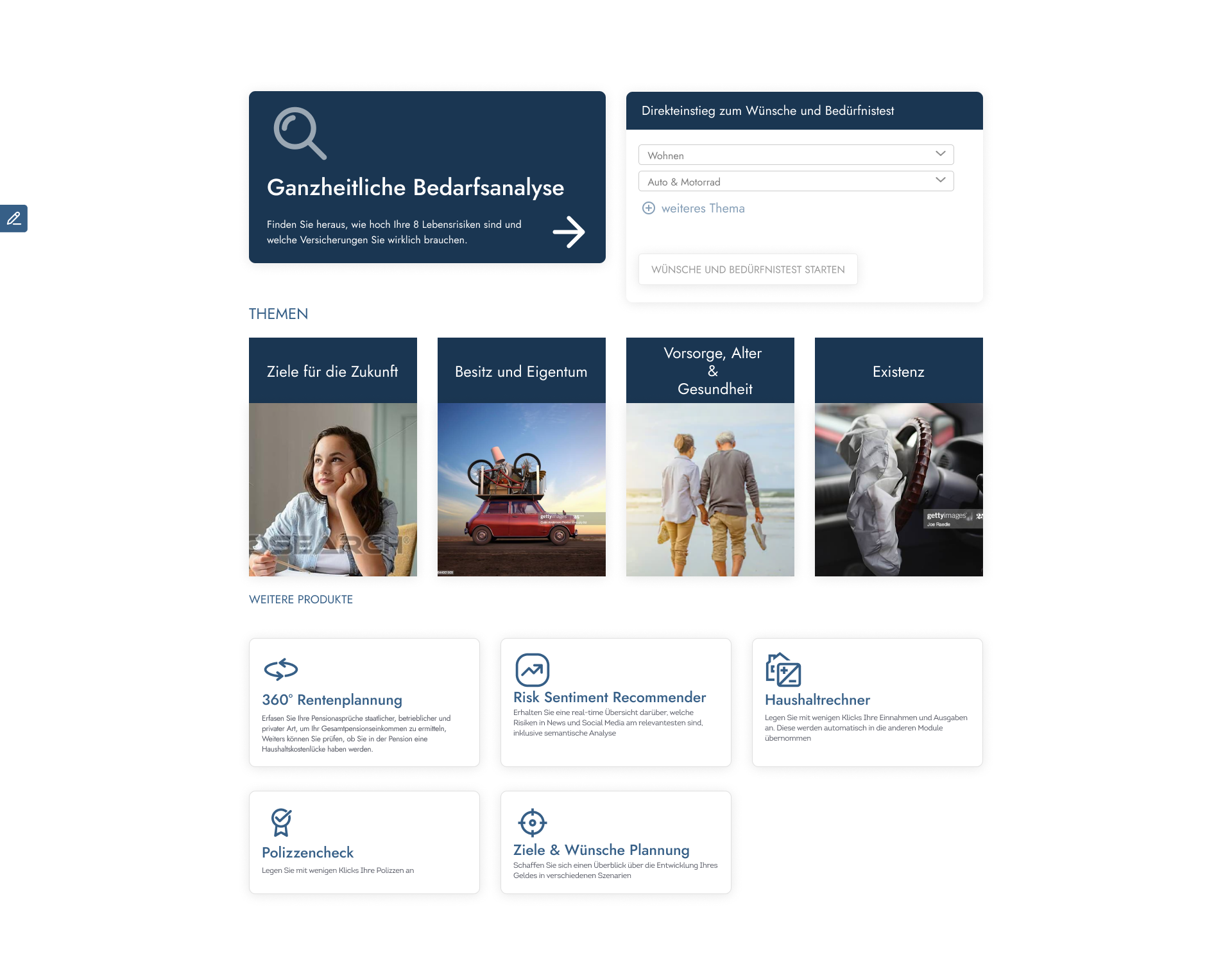 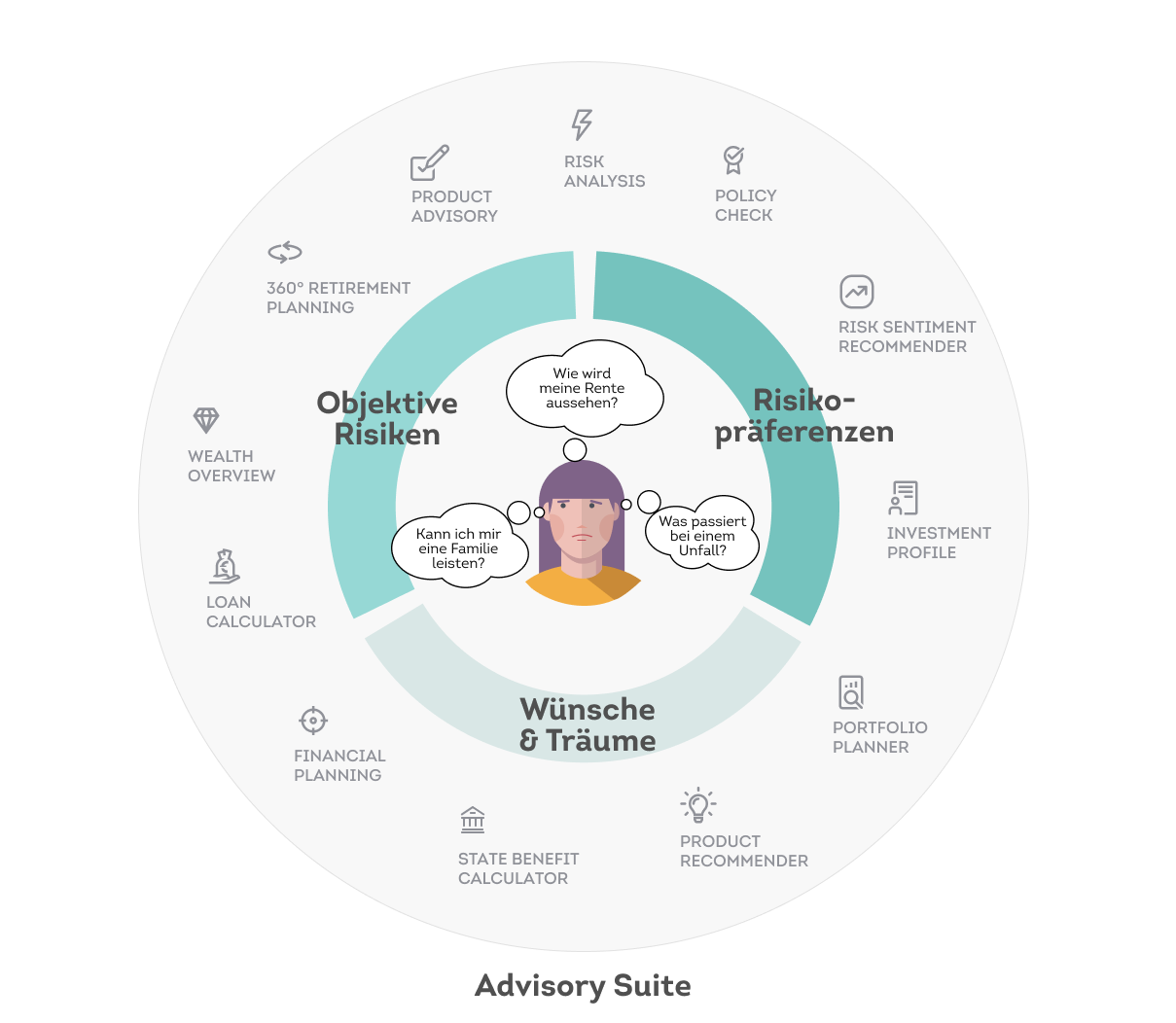 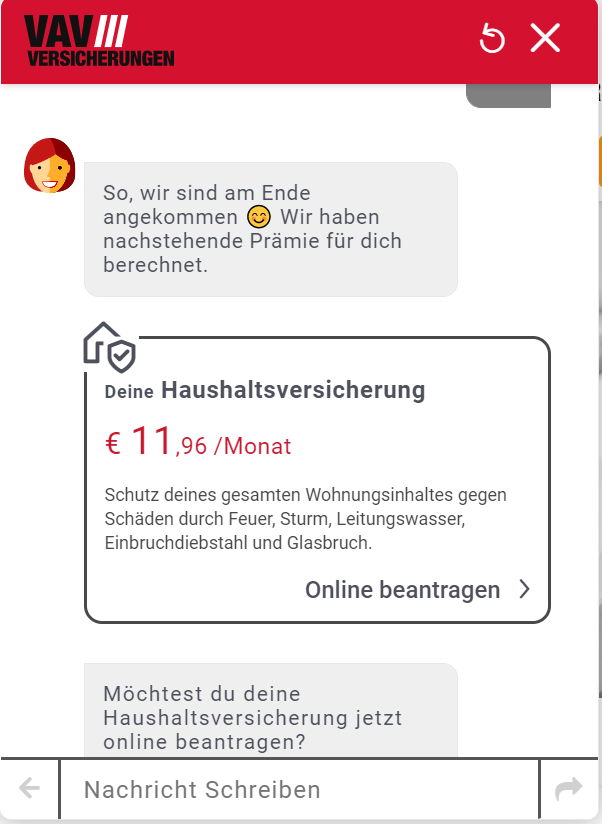 Implementierungsdauer: 3-5 Monate
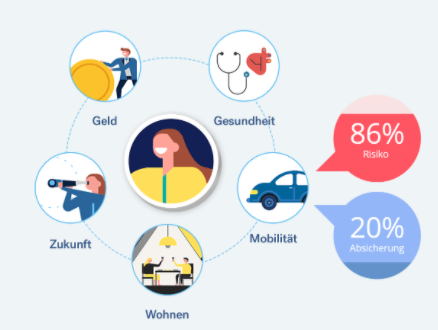 Ausführliche API-Dokumentation zu finden unter: docs.riskine.com
[Speaker Notes: Integration in existierende Frontends
Flexible Anpassung unseres White Label Frontends
Bauen Sie Ihr eigenes Frontend]
1. Use Case: Self-Service Lösungen für Webseite, Portal und Apps
Ganzheitliche Bedarfsanalysen
Produktabschlusstrecken
Finanzberatung
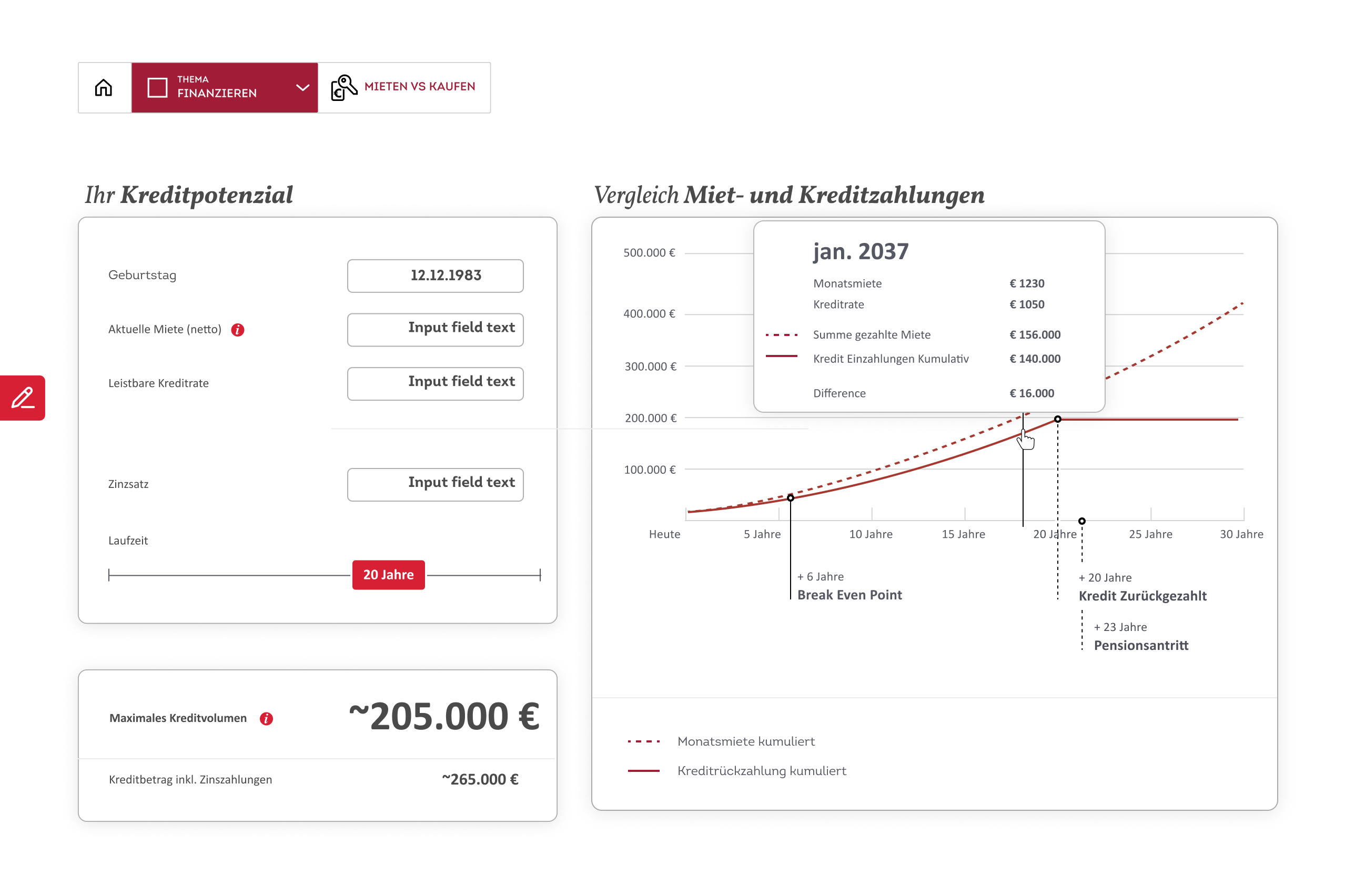 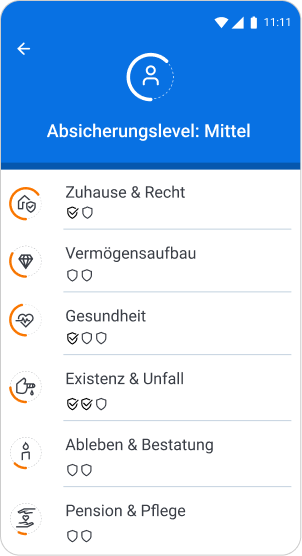 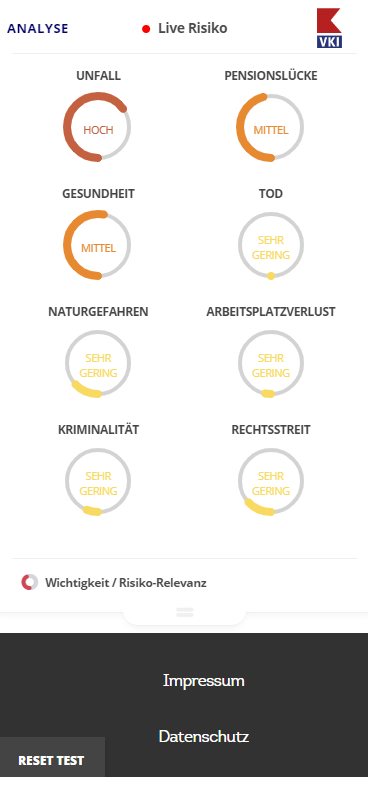 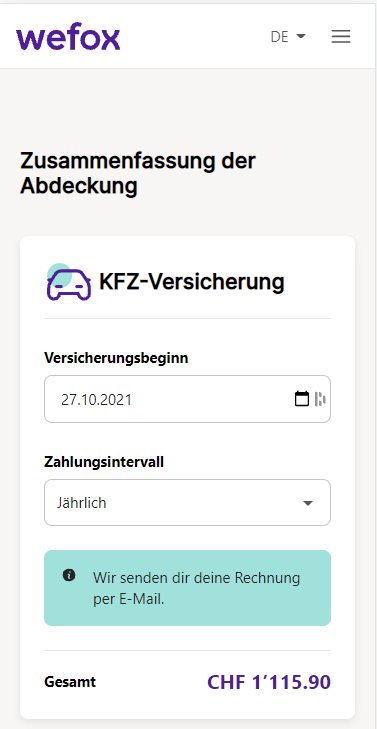 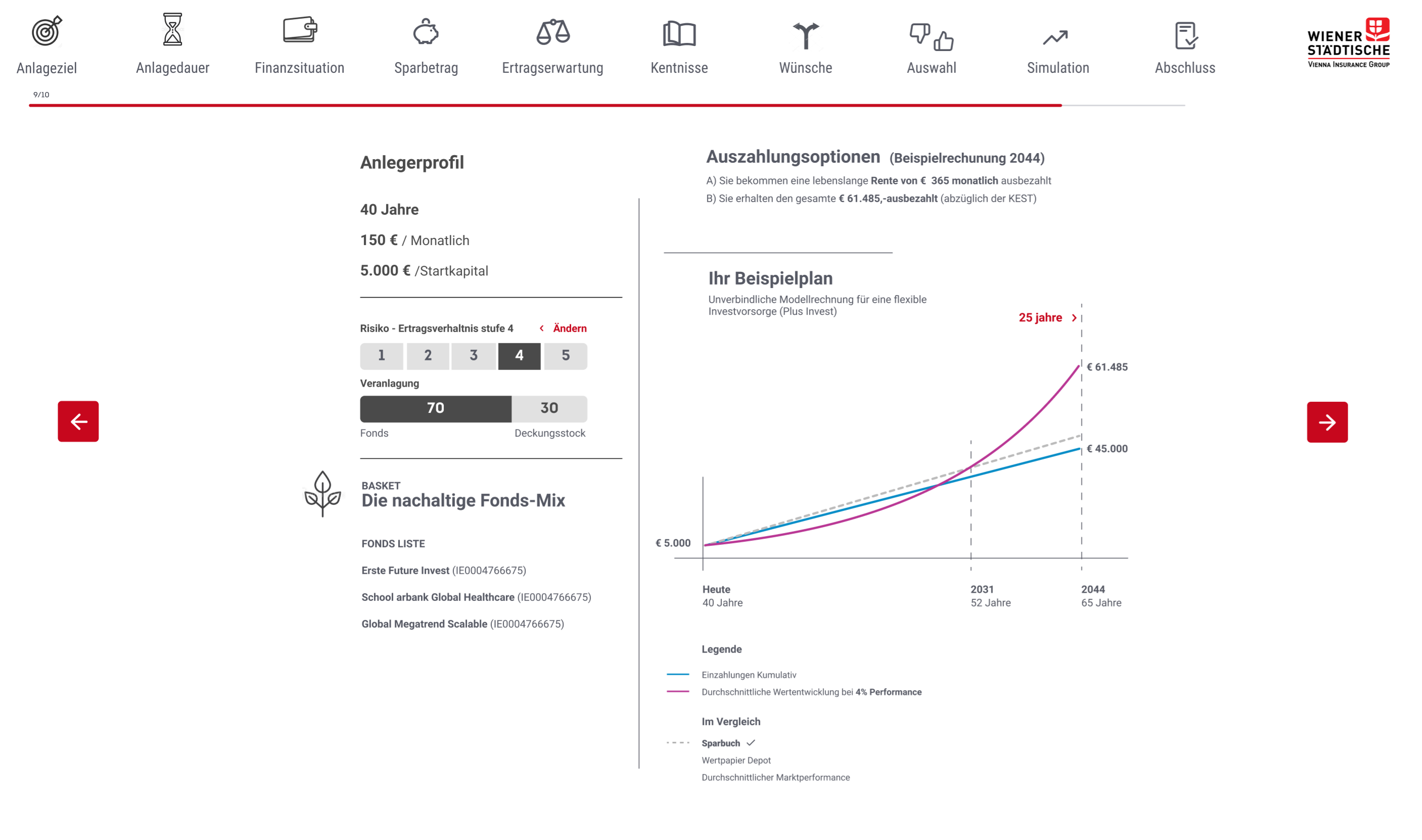 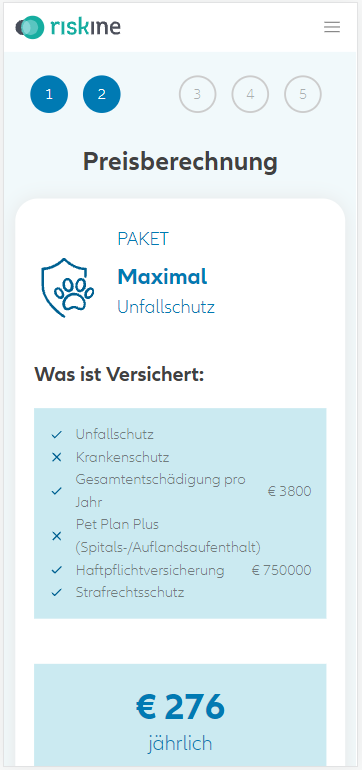 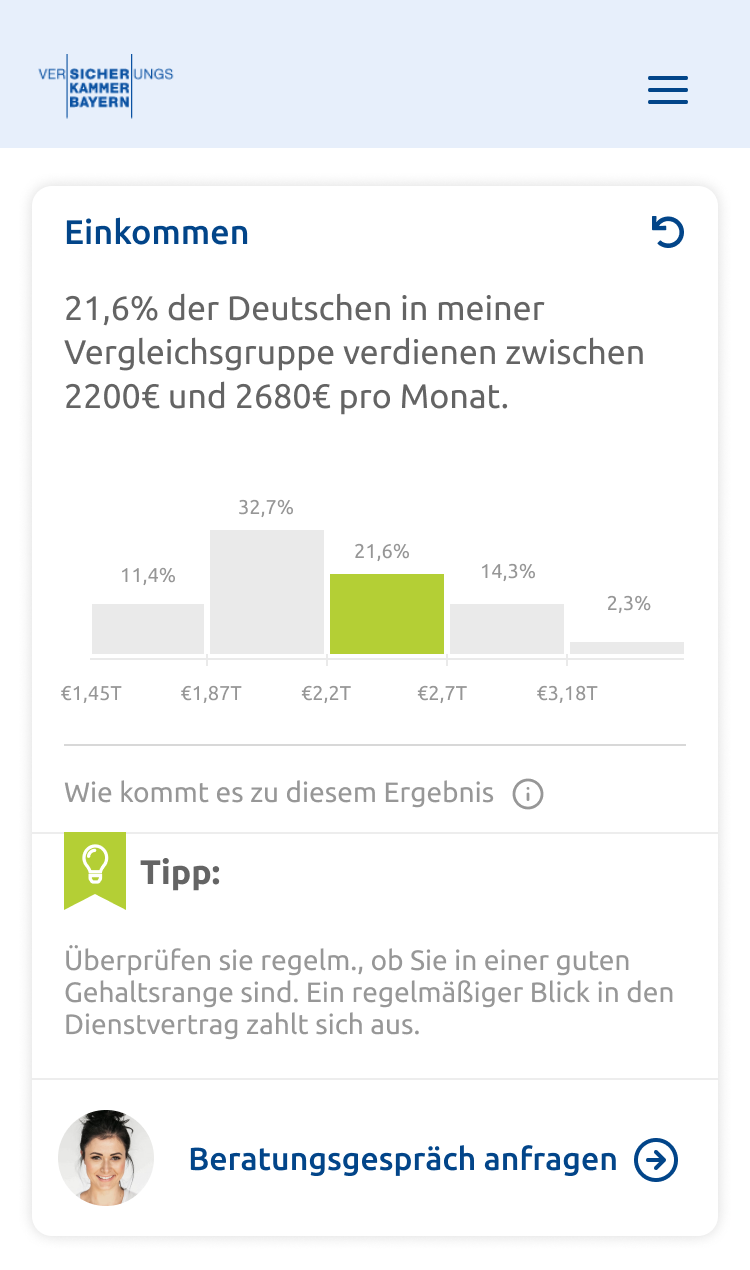 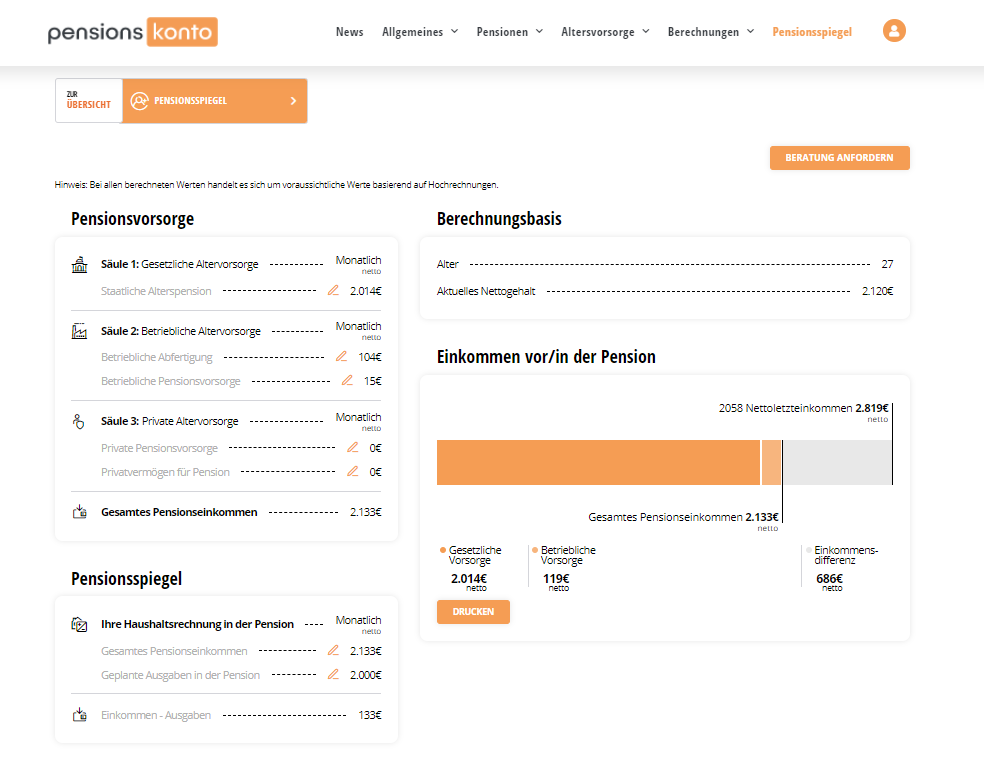 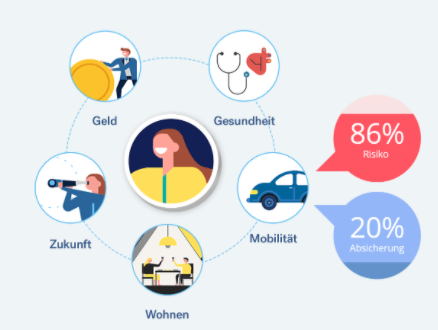 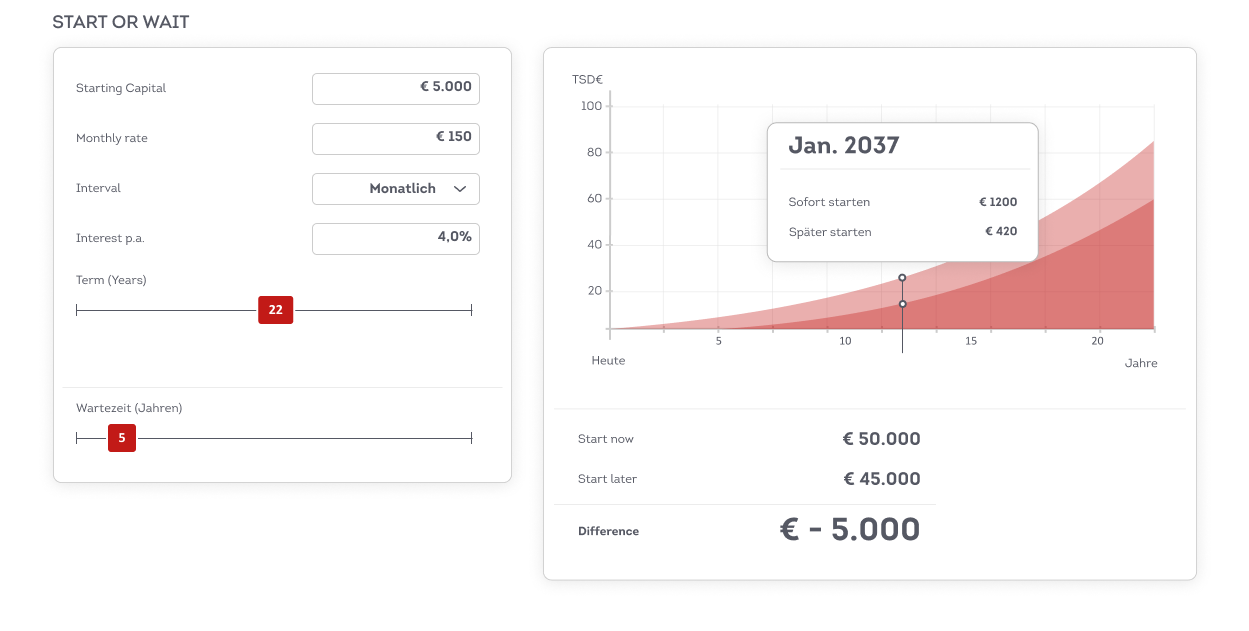 2. Use Case: Beraterlösungen
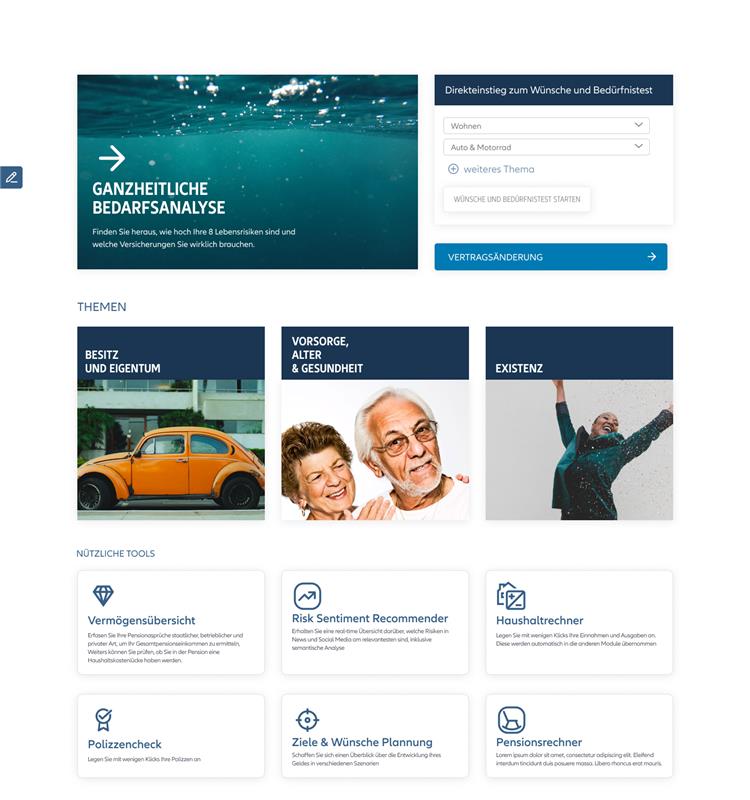 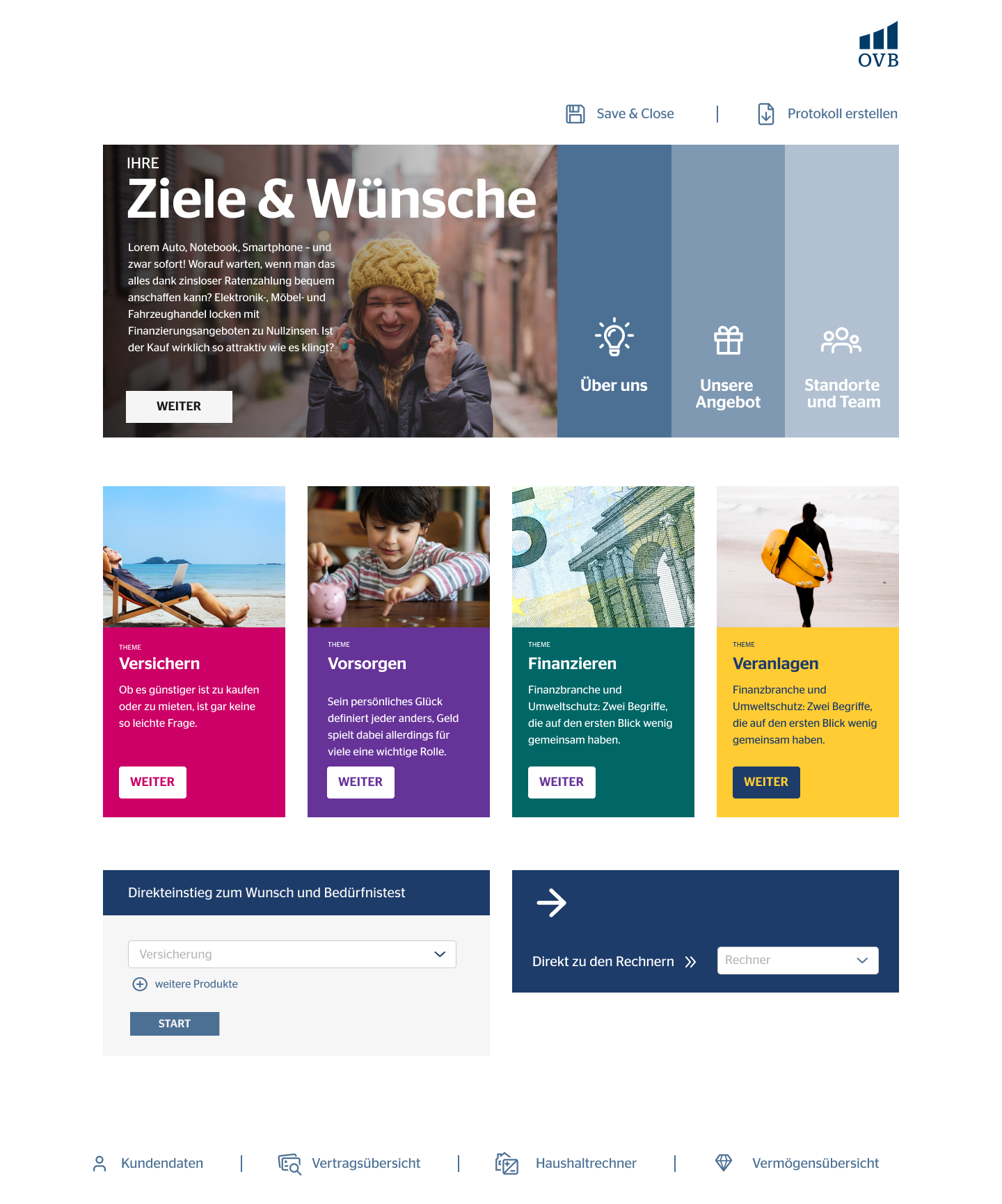 1. Algorithmus: Objekte Risken
3. Algorithmus: Finanzplanung
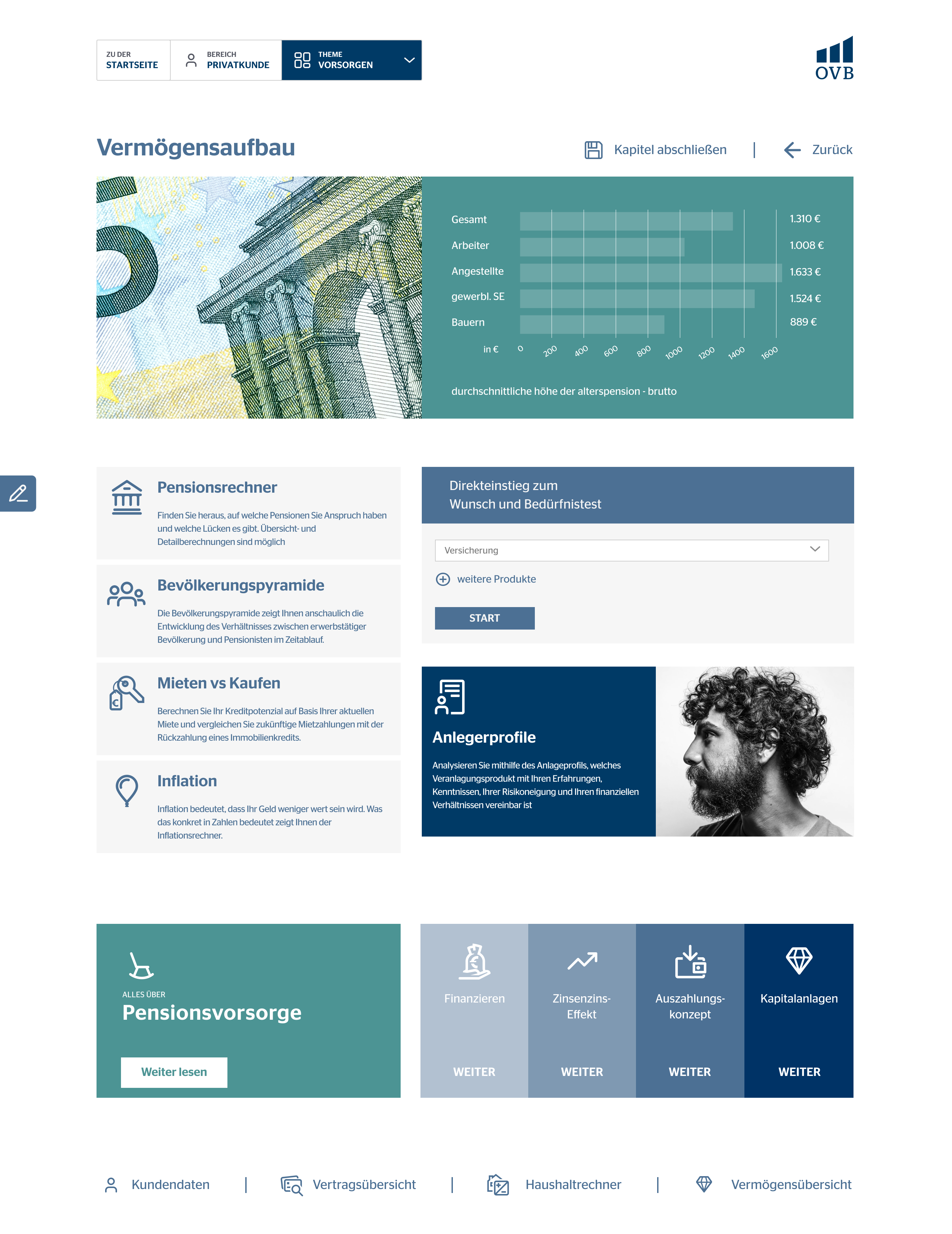 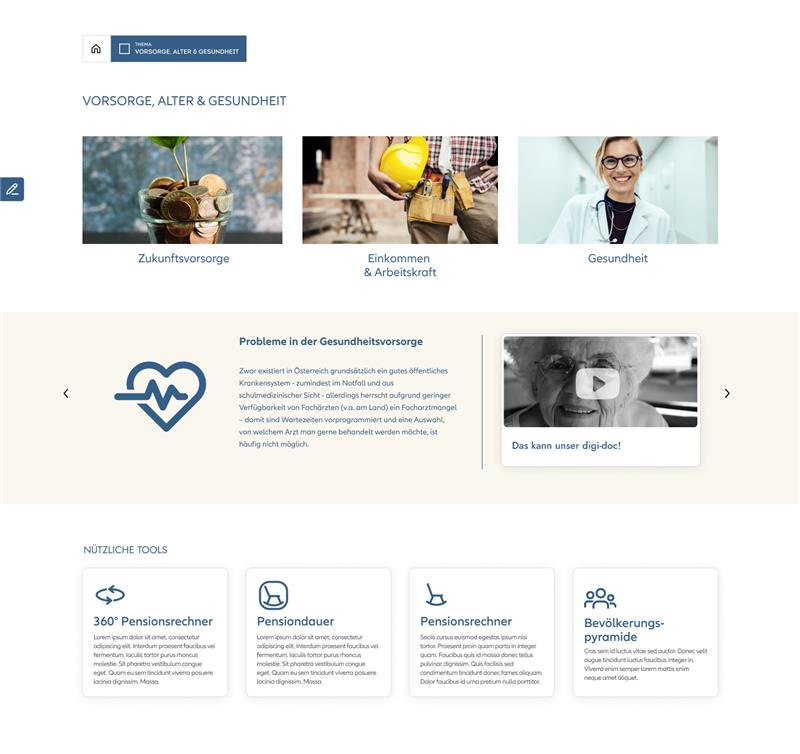 3. Use Case: Bancassurance
3. Priorisierte Beratungsthemen
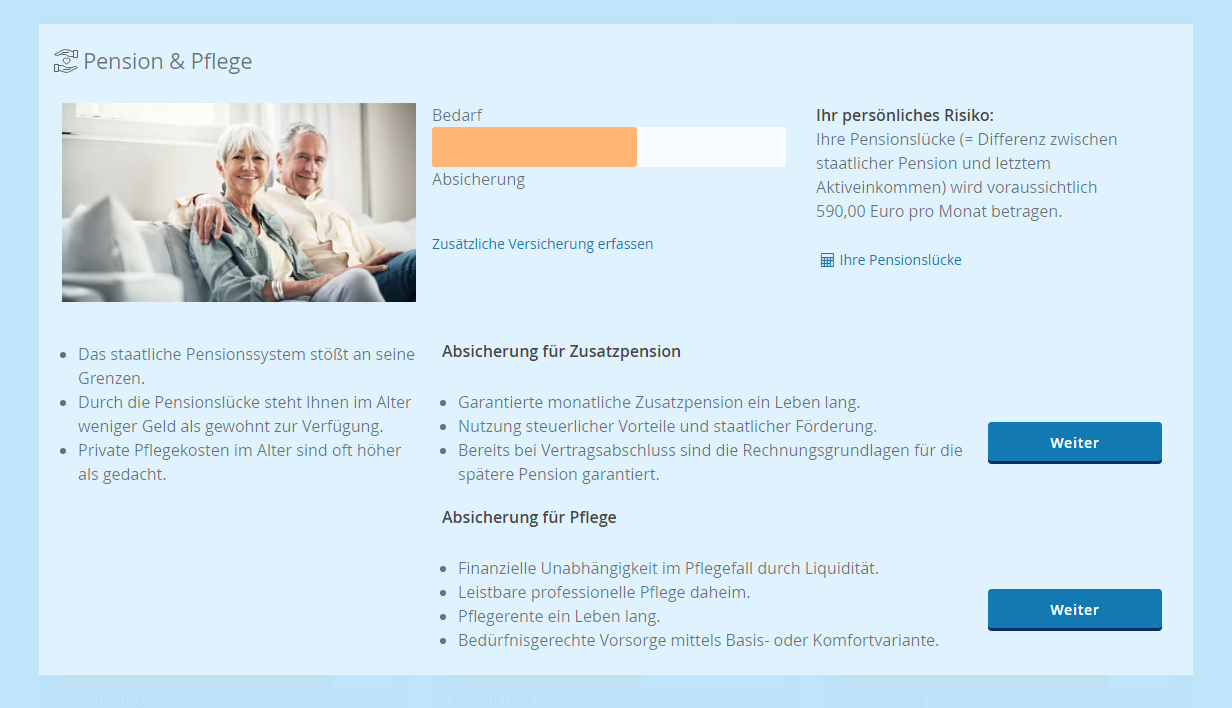 2. Ergebnisse der Bedarfsanalyse
1. Ganzheitliche Bedarfsanalyse
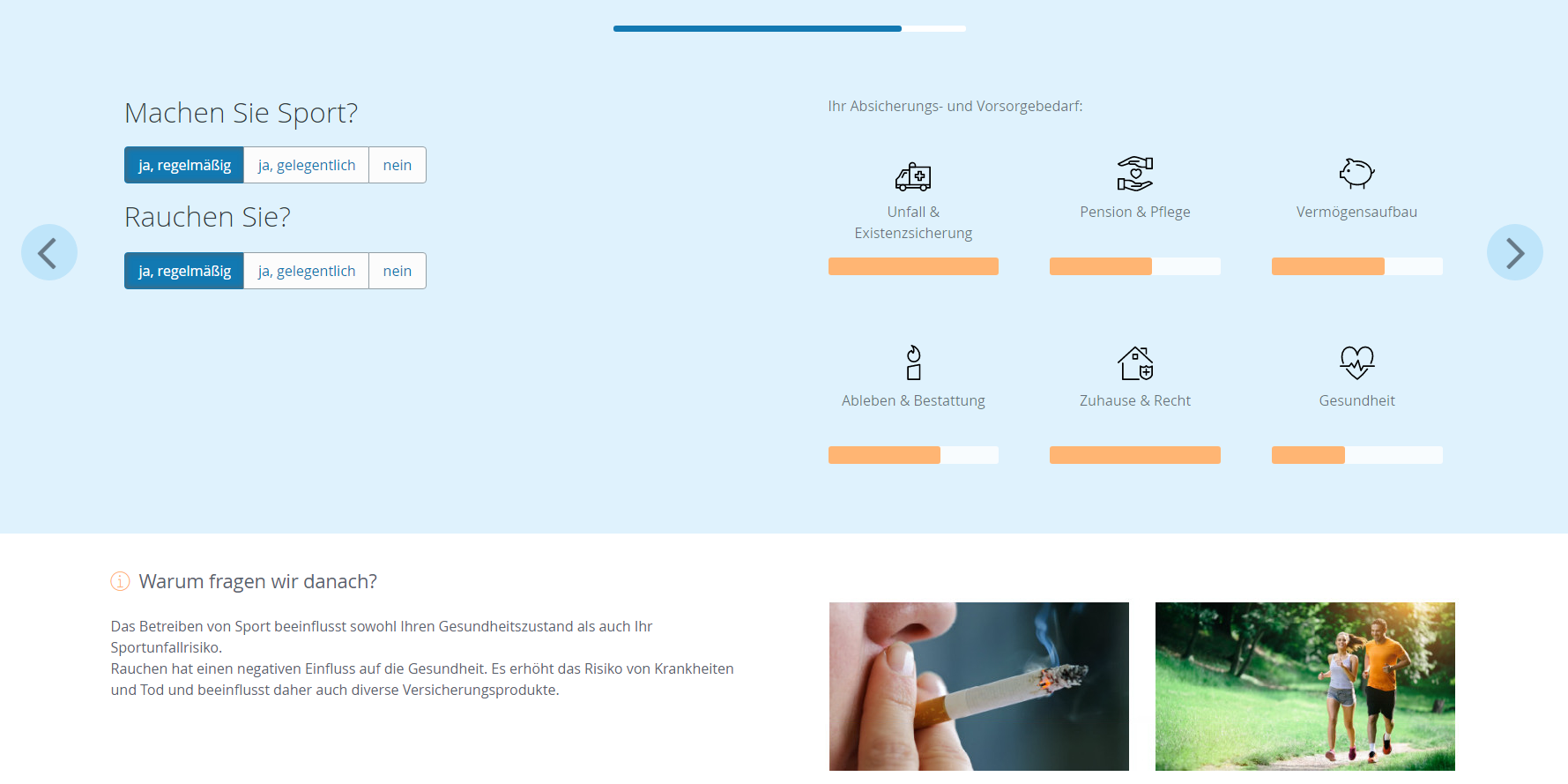 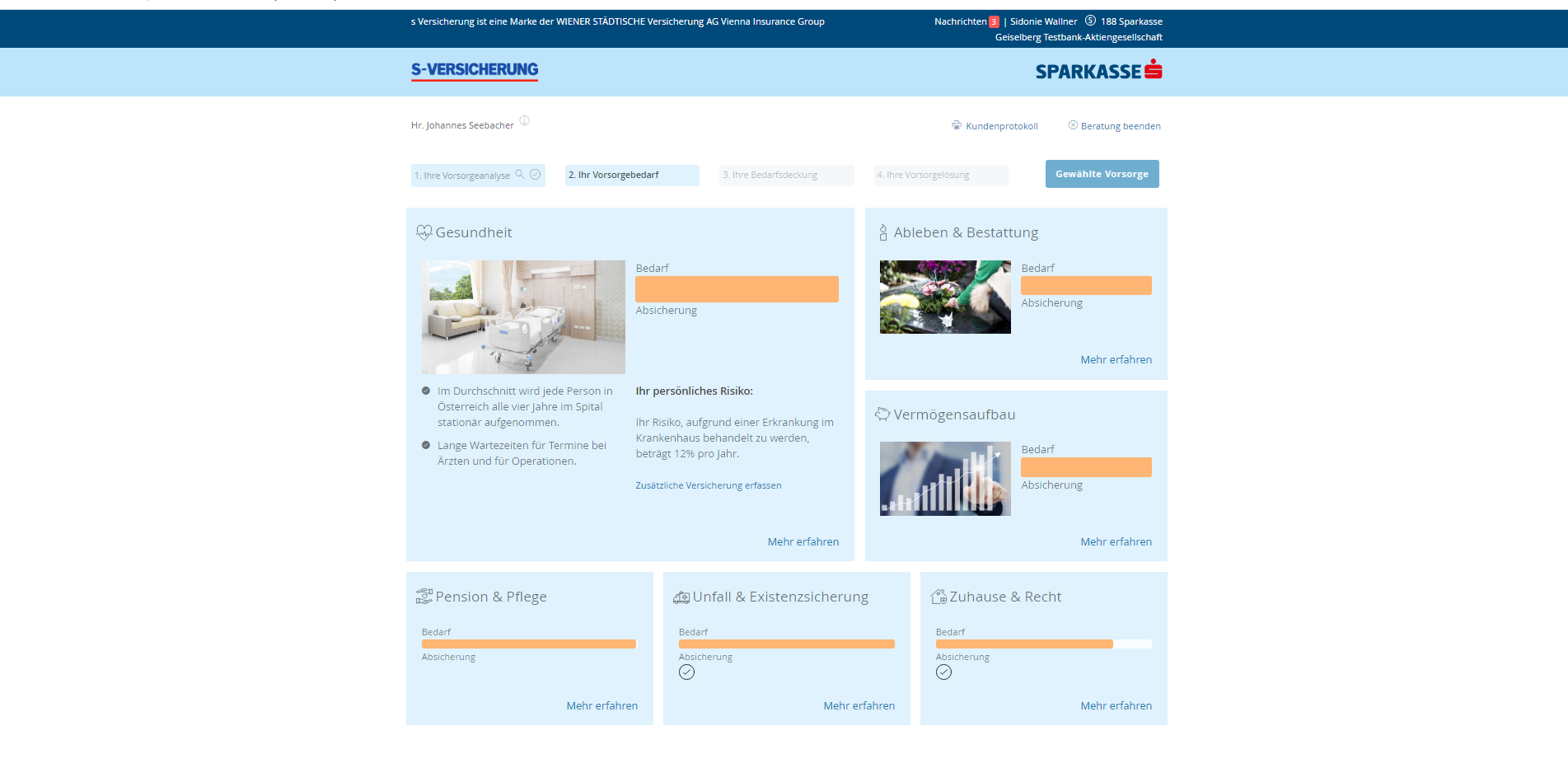 6. X-Selling Screen
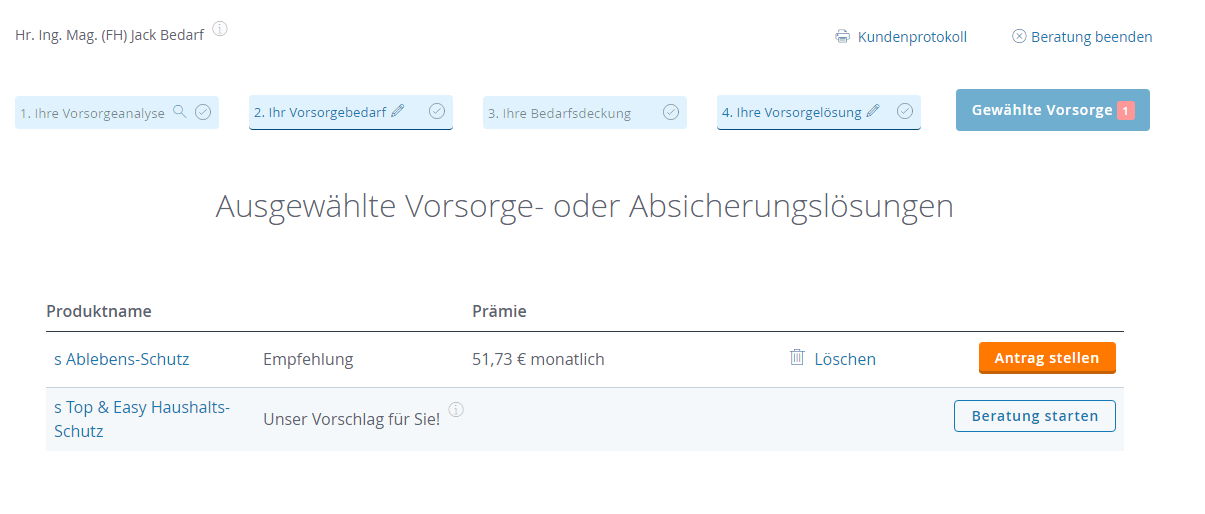 5. Ergebnisse der Produktberatung
4. Detaillierte Produktfragen
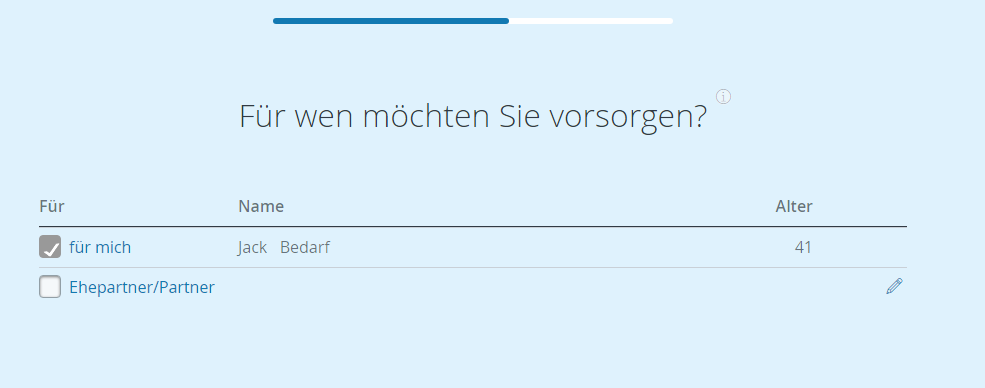 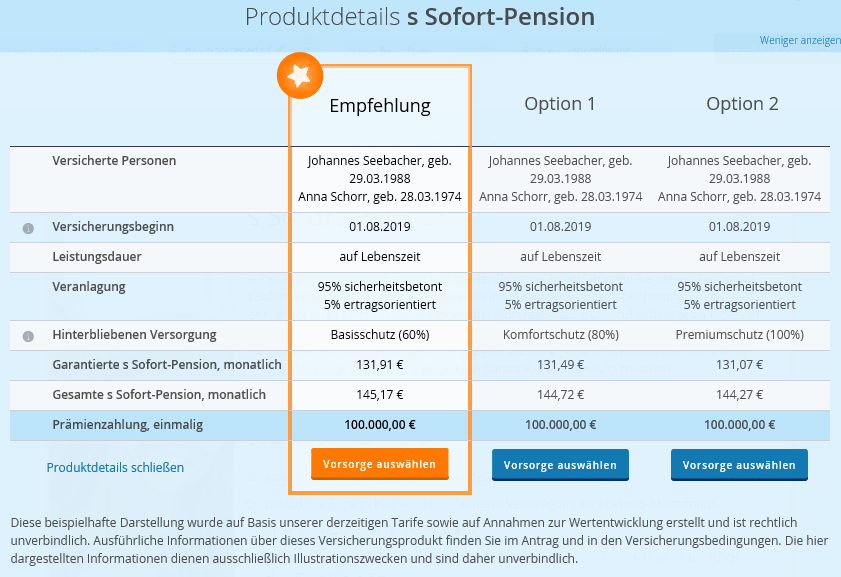 Algorithmus:Next Best Product
4. Use Case: Beratung von Firmenkunden – Von der Risikoanalyse bis zum ESG Analyser
Risikoanalyse
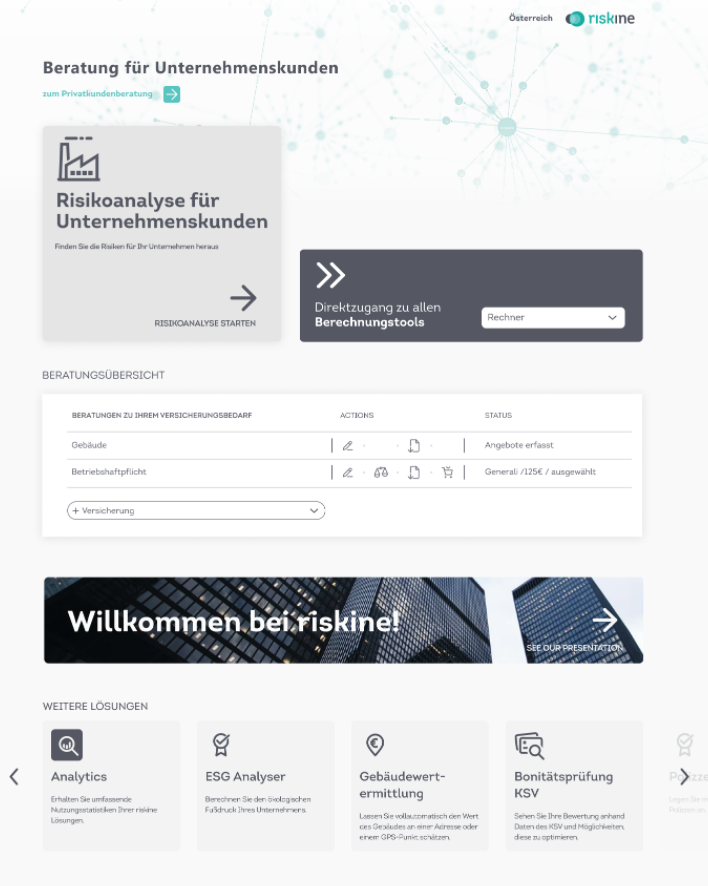 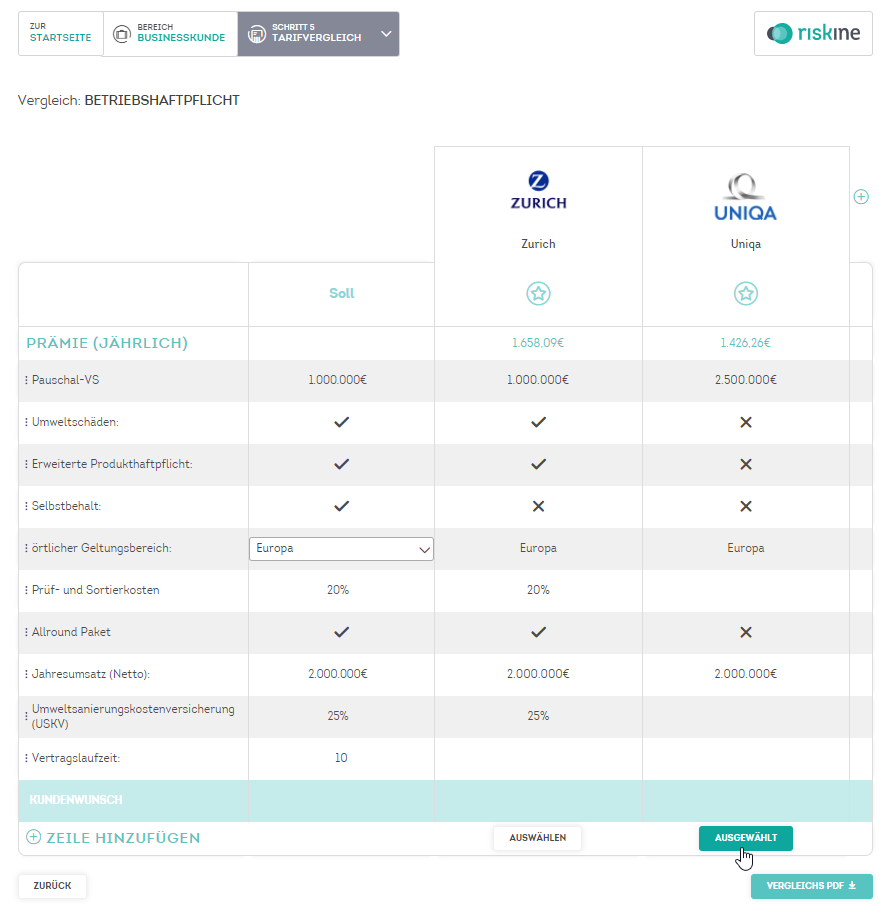 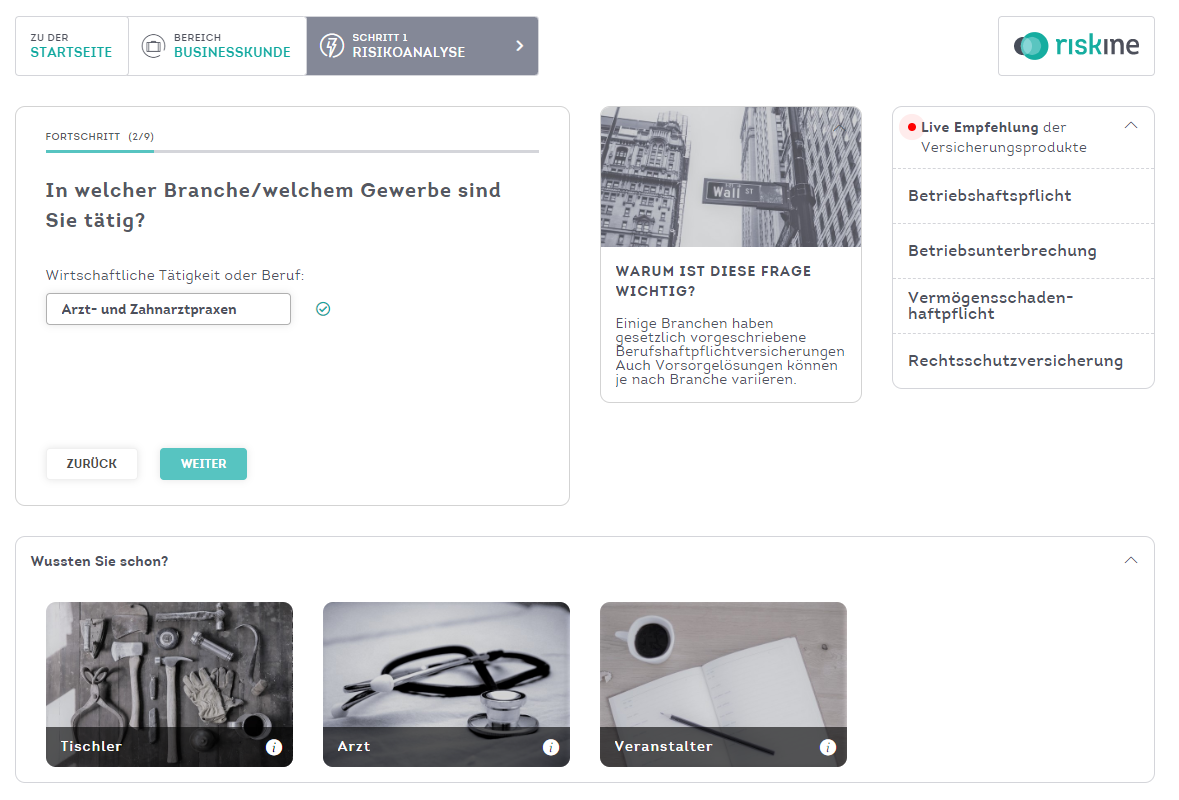 Digitales Angebot & Abschluss
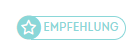 ESG Analyser
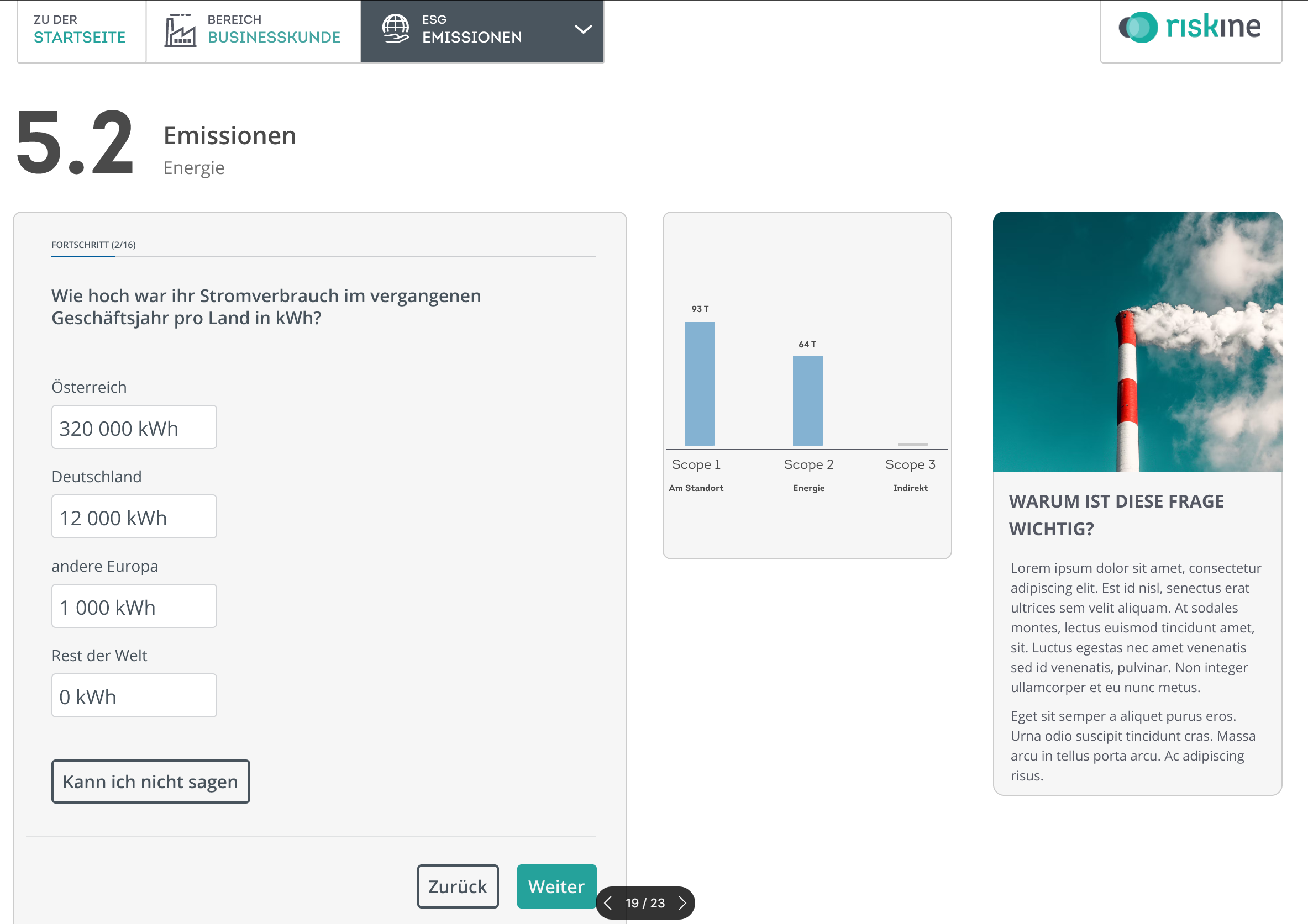 Extra Tools: ESG rating, Firmenbuch, Automatische Gebäudewertermittlung, NatCat
5. Use Case: Chatbots-> Verfügbarkeit 24/7 zu marginalen Kosten
FAQs zur Krankenversicherung
Vertrieb von Haushaltsversicherung
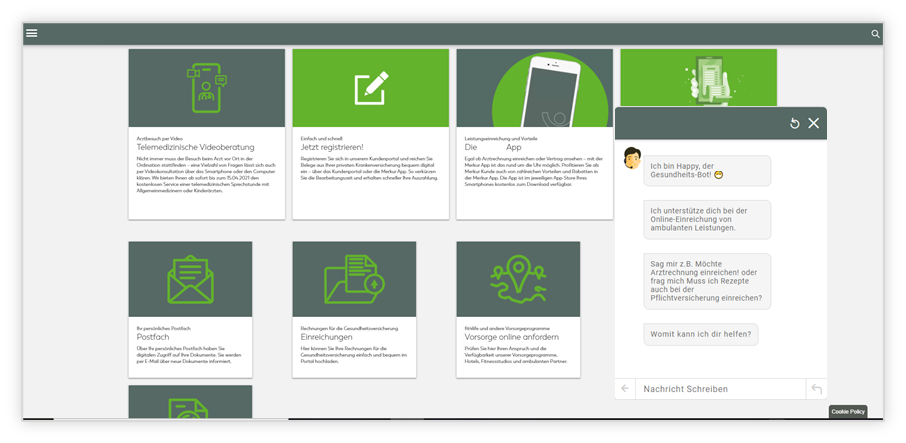 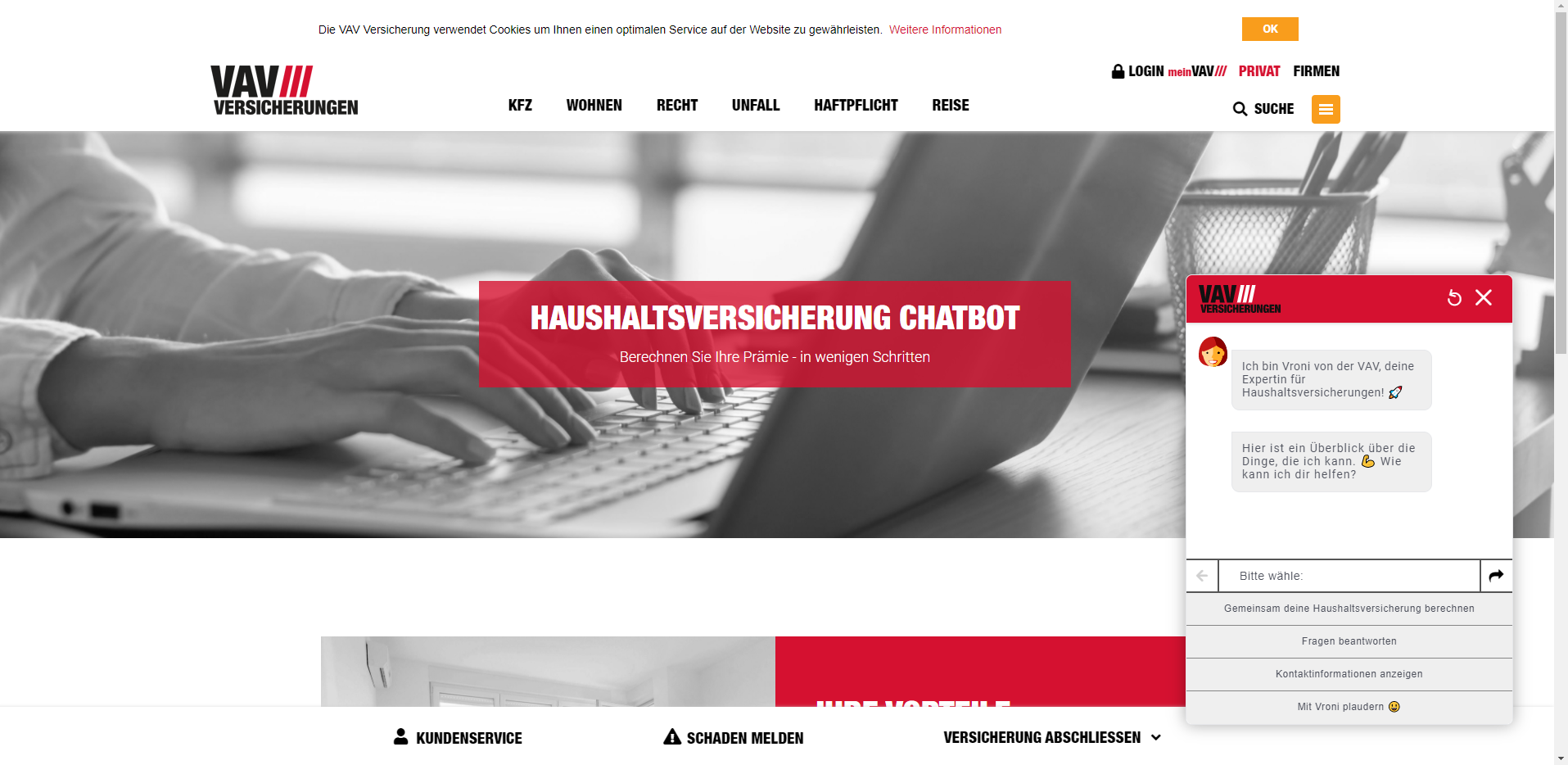 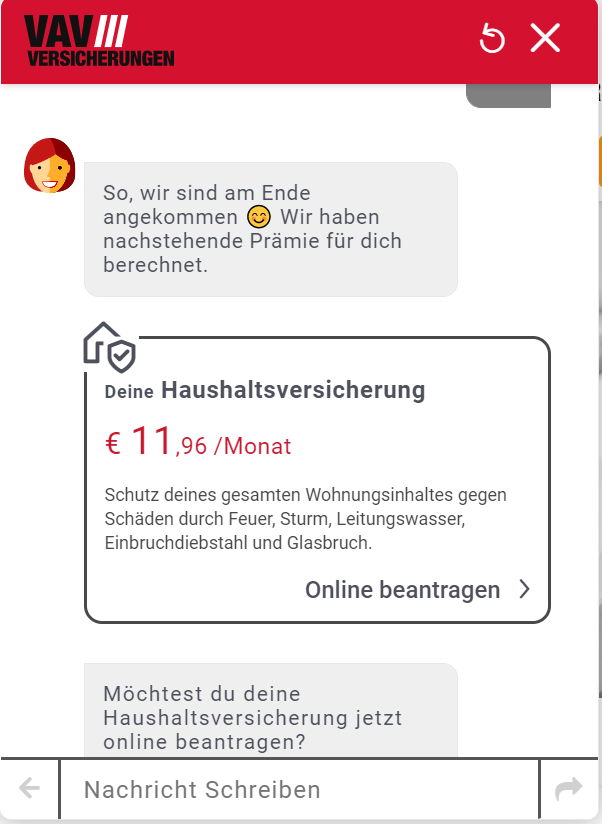 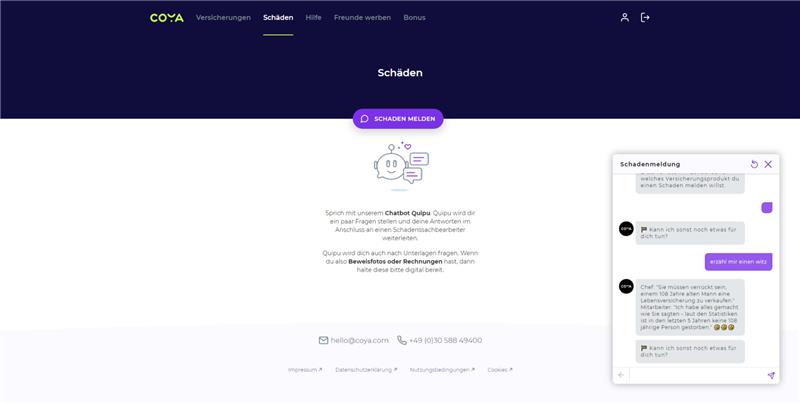 Schadensmeldungen
Unsere Bots:-> vortrainiert mit umfassendem Versicherungs-Knowhow
-> ganz auf Ihre Wünsche anpassbar
Umfangreiche Analysen sind in all unseren Produkten inkludiert
Produktnutzung
Nutzeranalysen
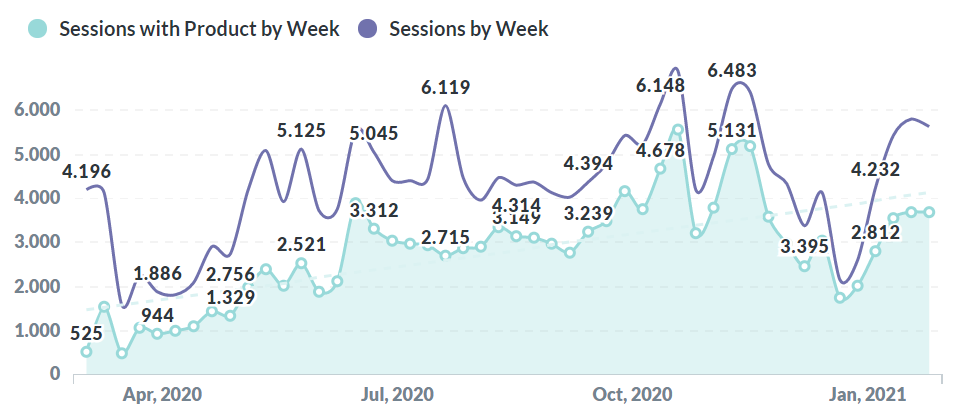 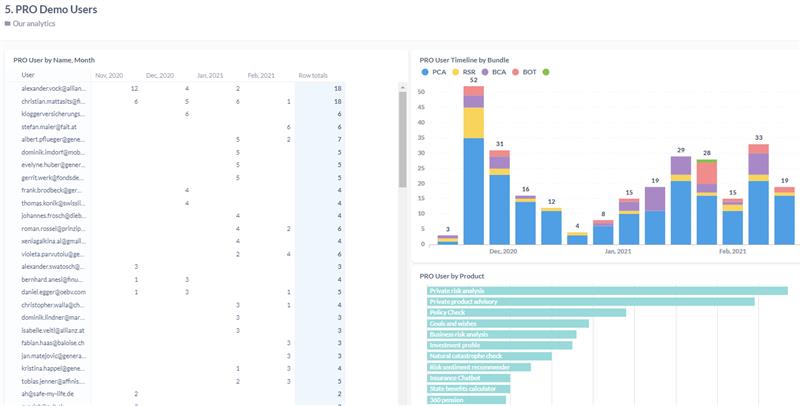 Entwicklung der Sessions pro Kundengruppe?
Welche Produkte wurden empfohlen?
Wer hat was gekauft?
Wo hat der User draufgeklickt?
Dauer der Session?
Wo wurde die Strecke abgebrochen?
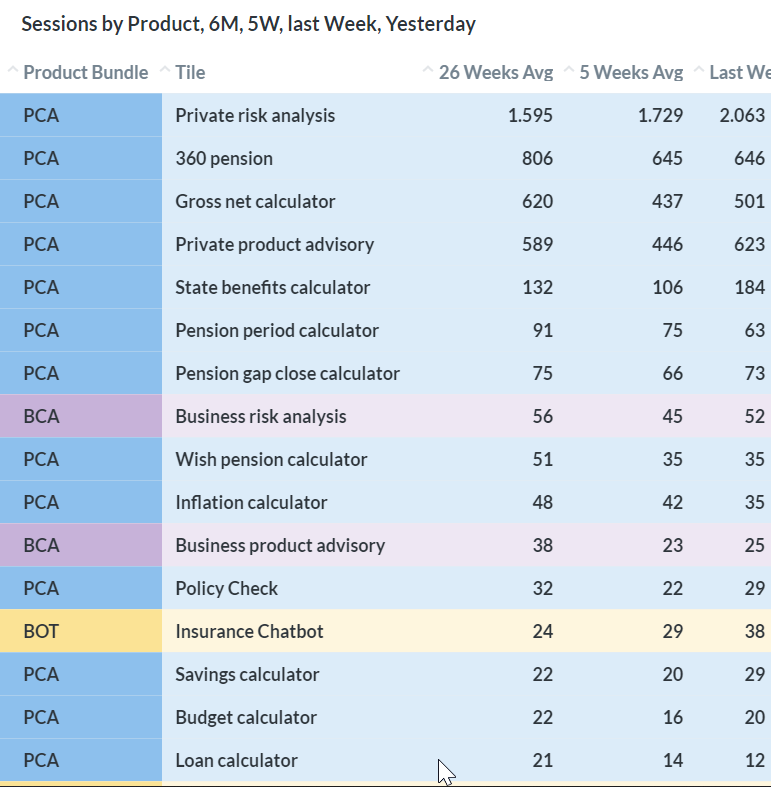 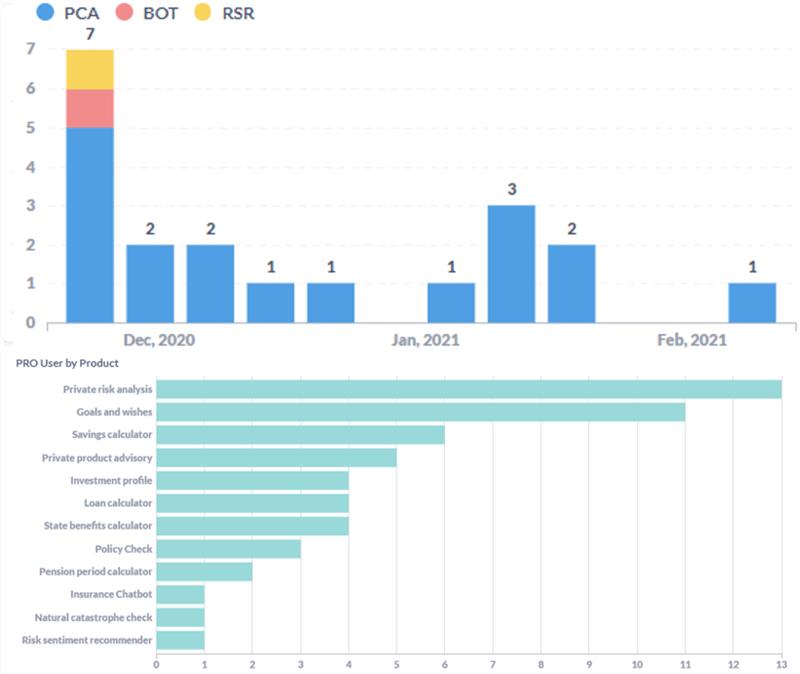 Die Lösungen werden mit einem umfangreichen Administration Tools geliefert
EDITING
VIEWING
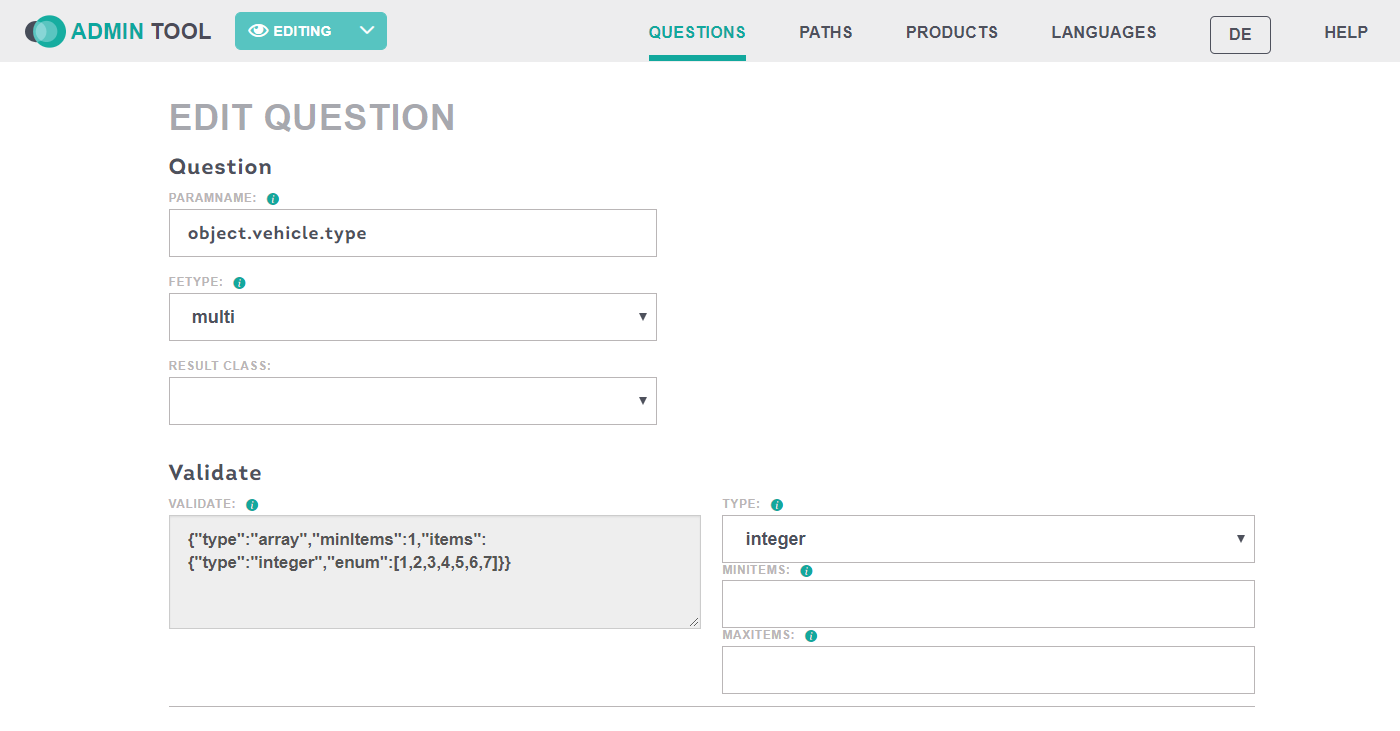 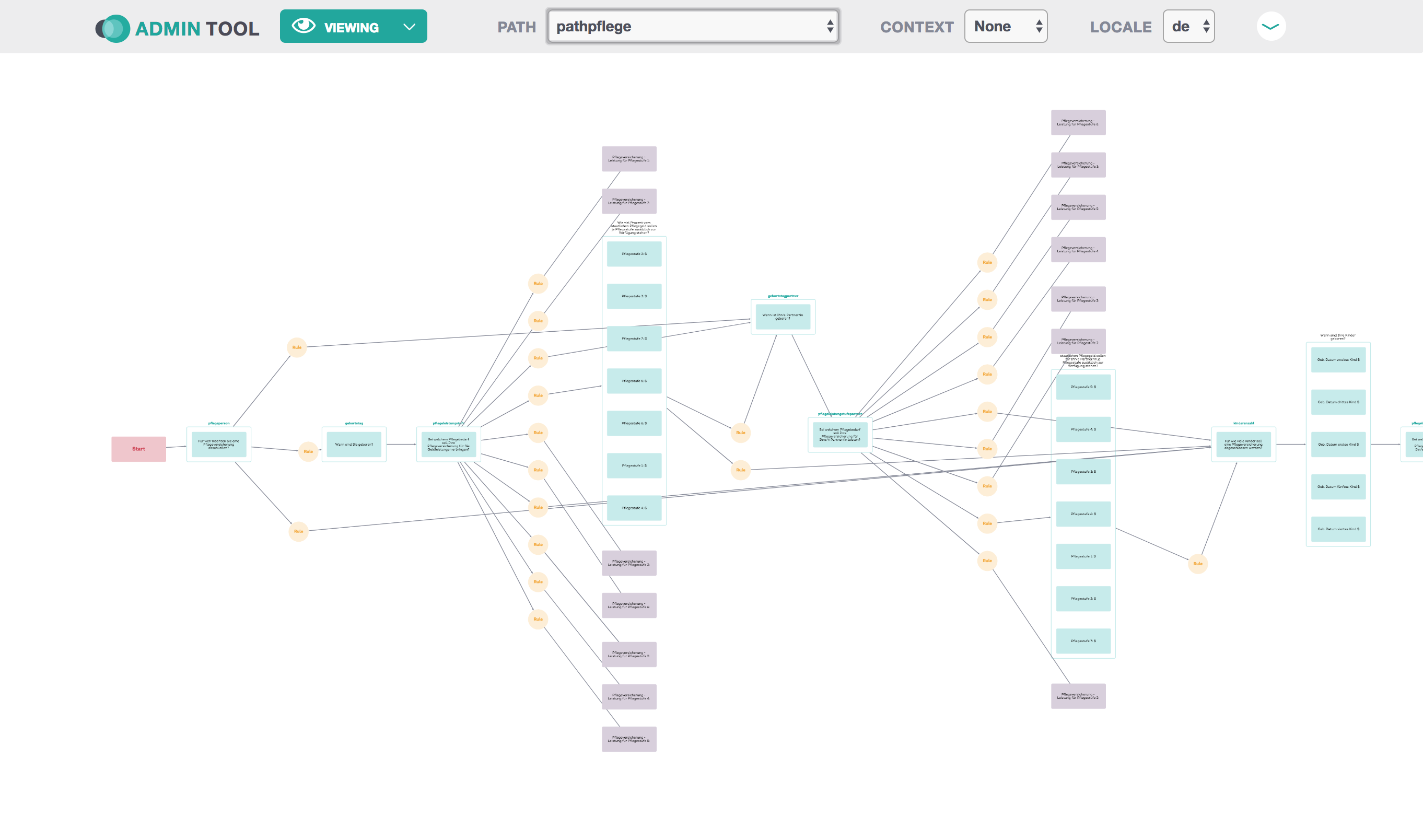 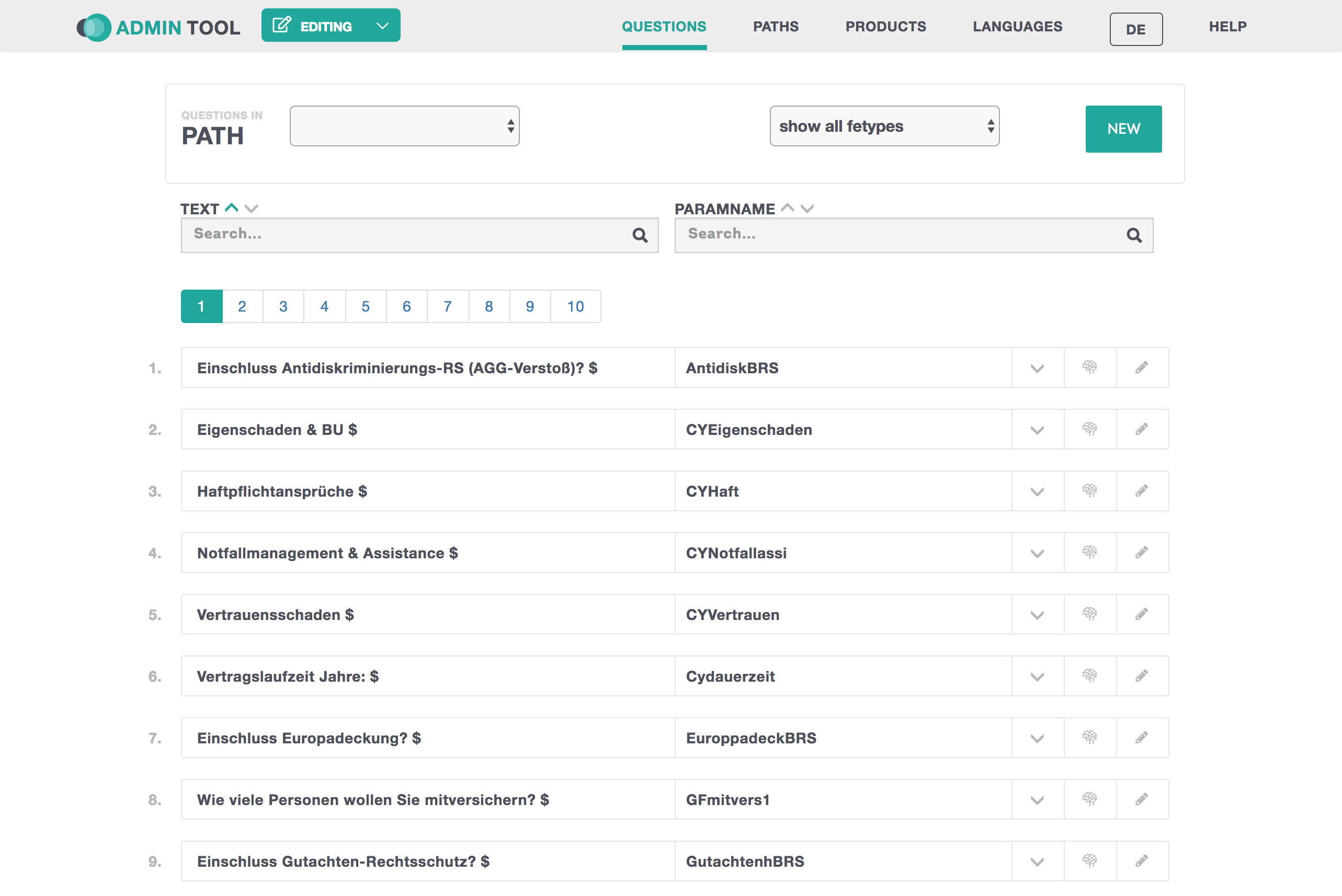 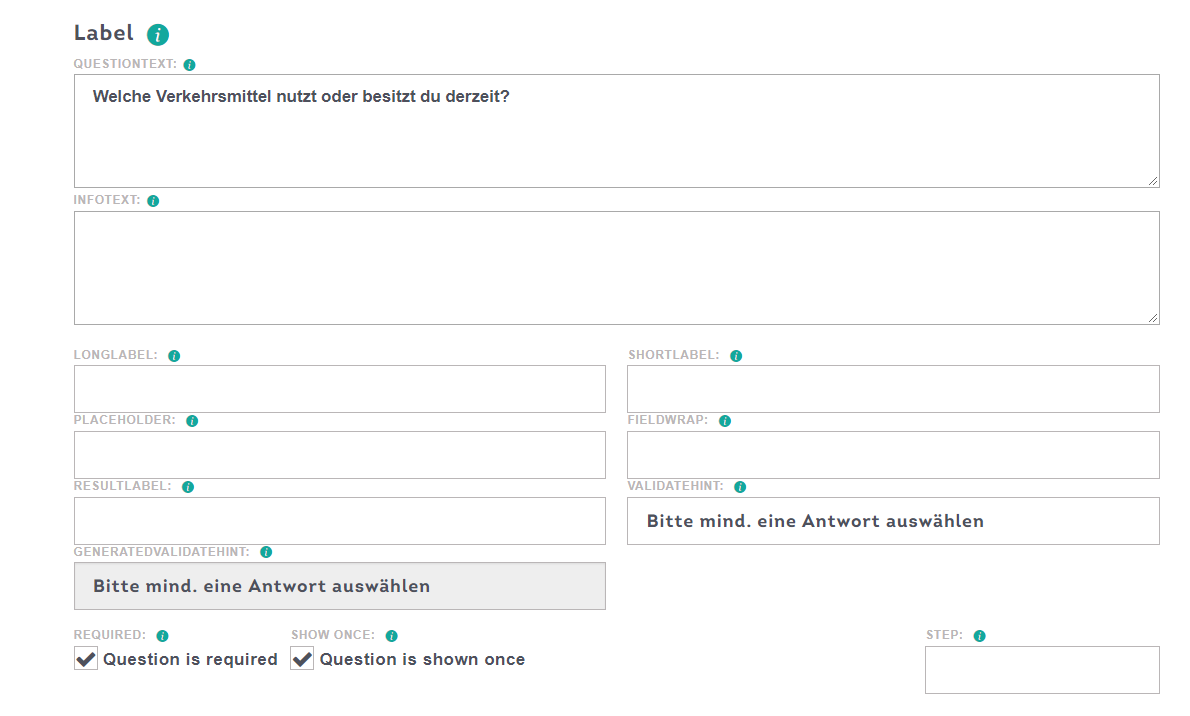 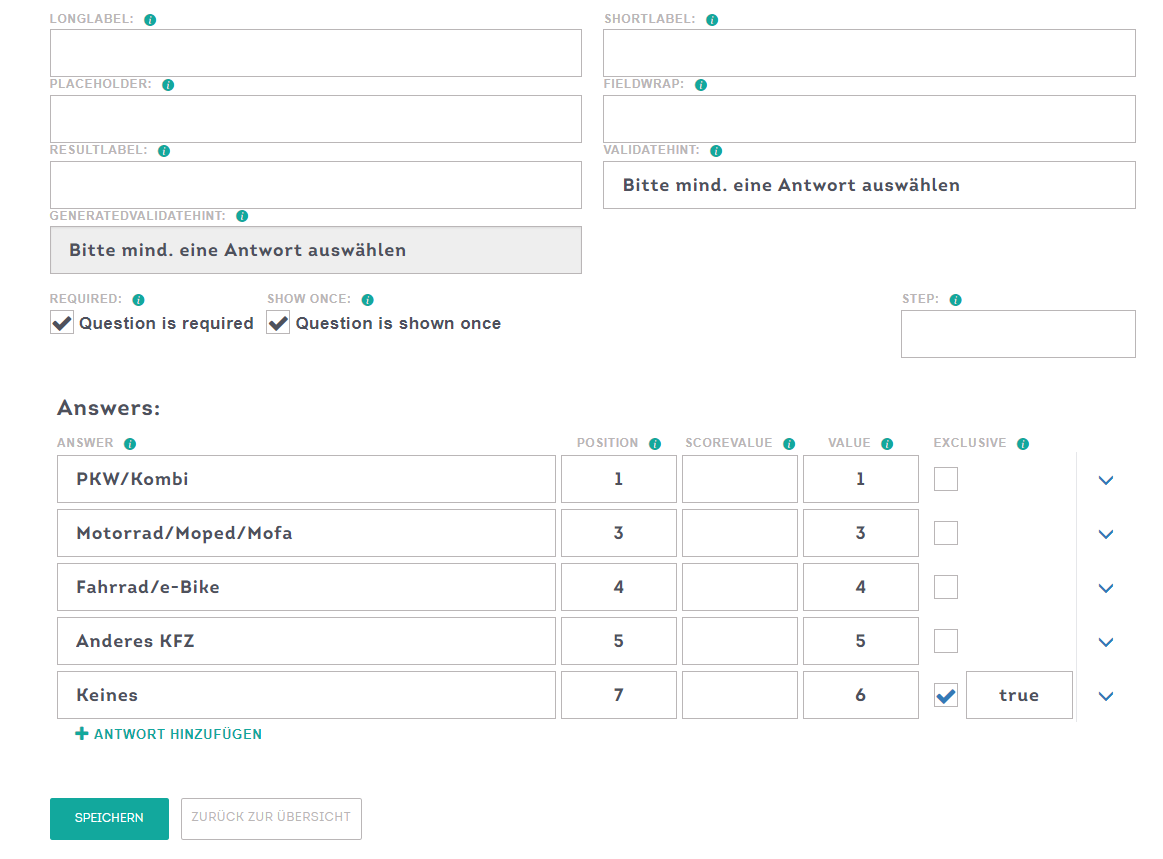 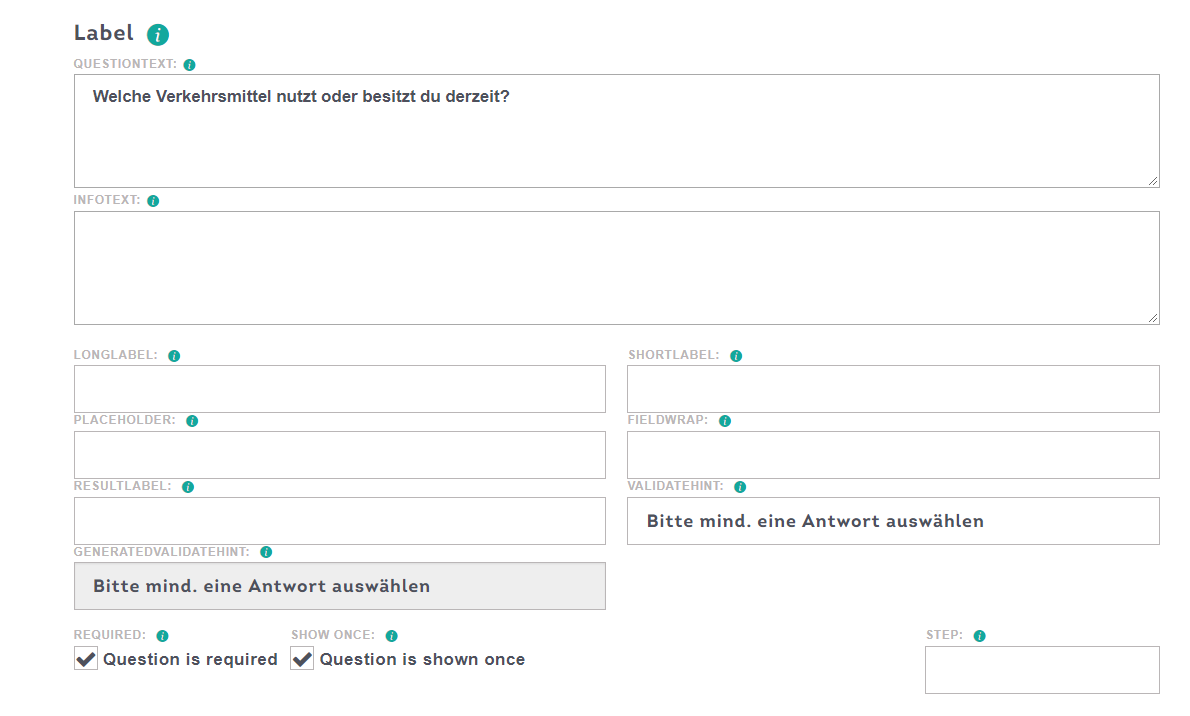 Versicherungen, Banken & Makler vertrauen unseren Lösungen in acht Märkten
Unsere Versicherungspartner
Unsere Bankpartner
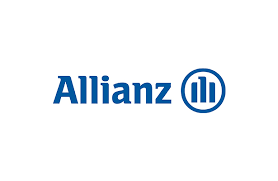 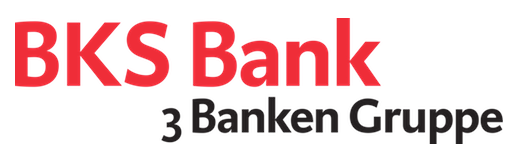 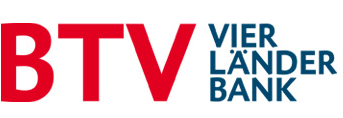 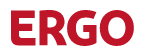 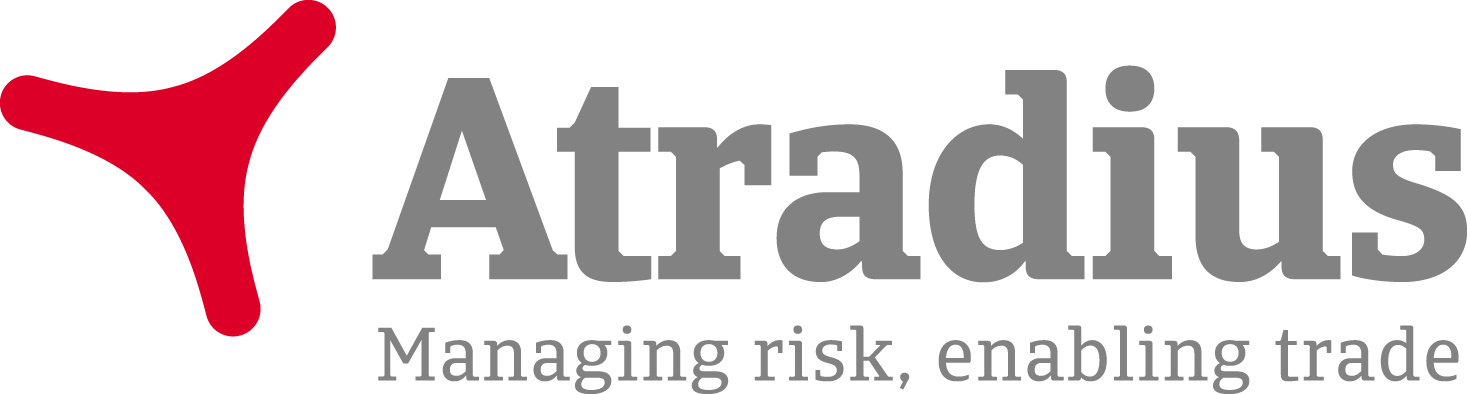 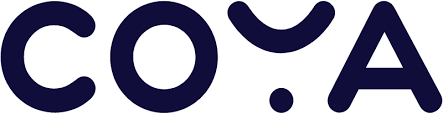 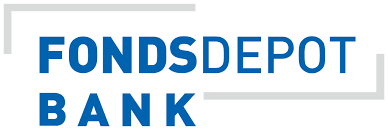 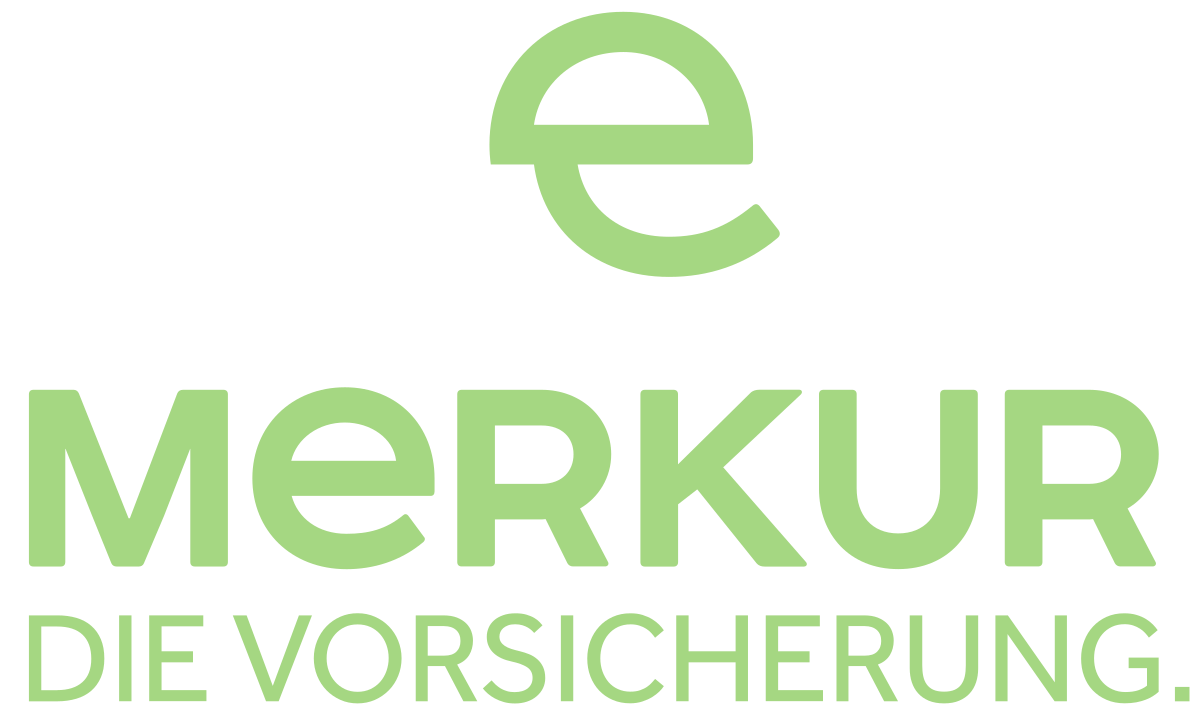 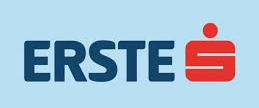 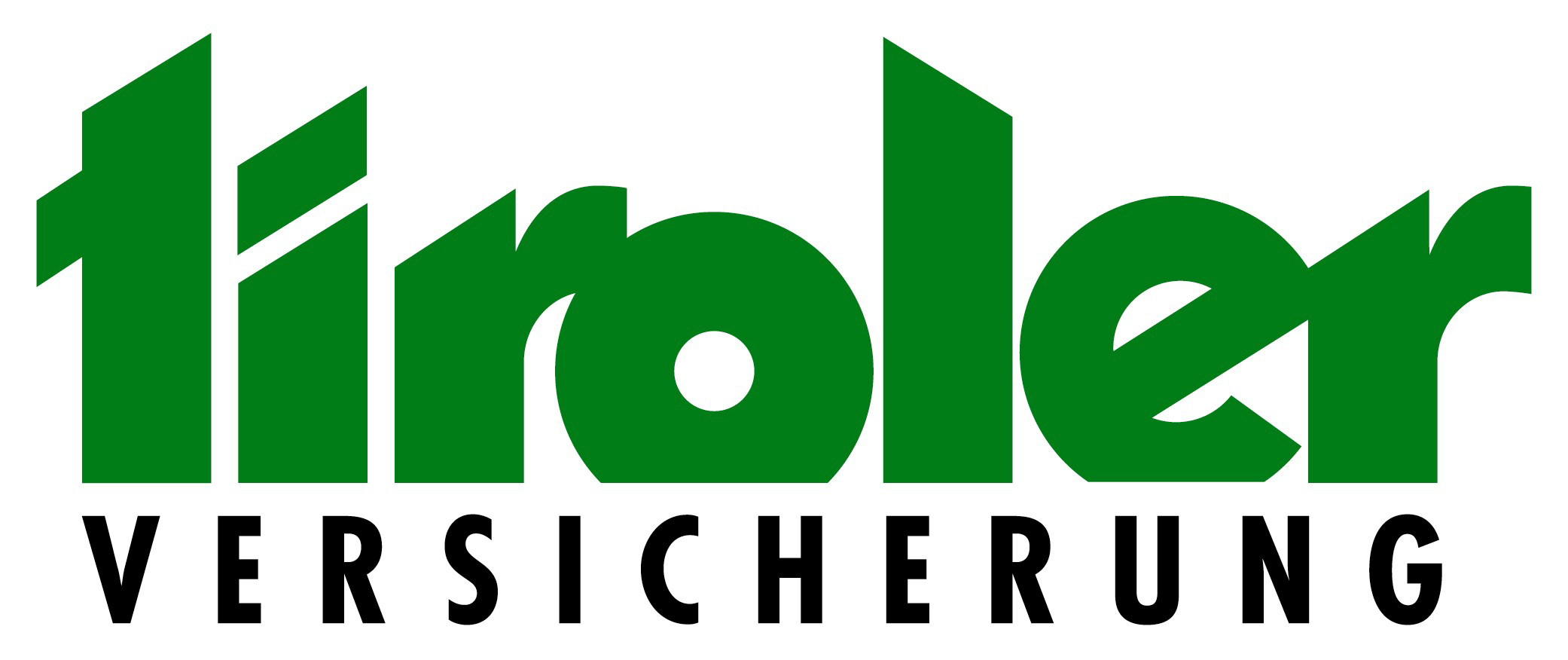 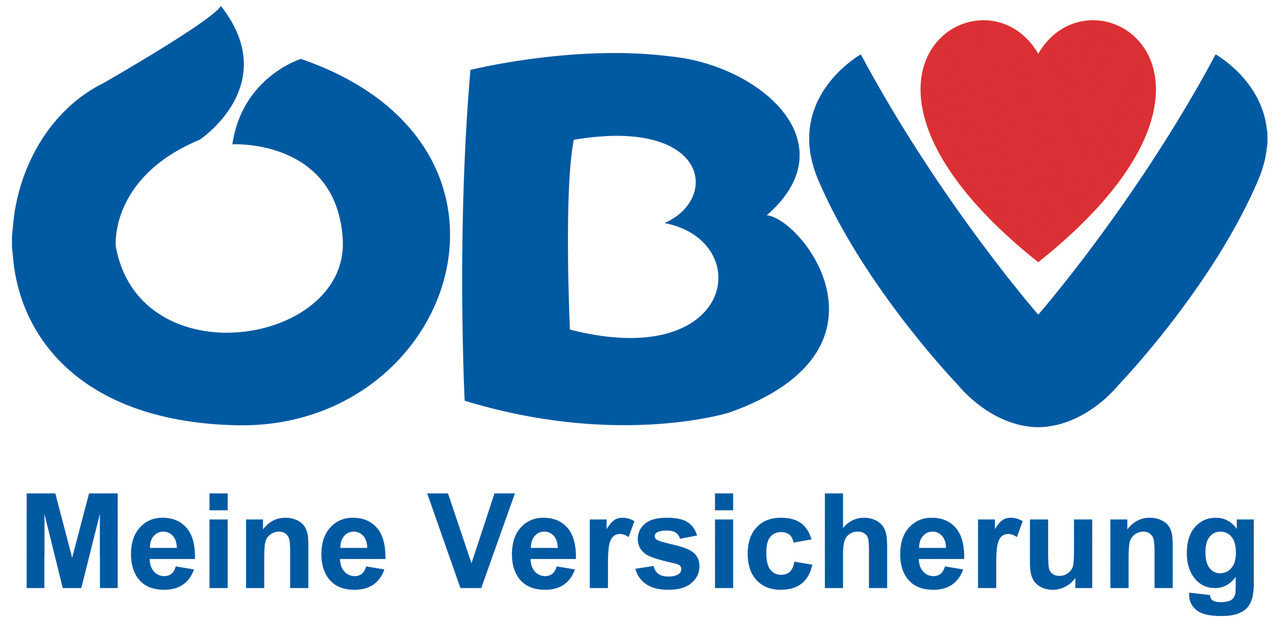 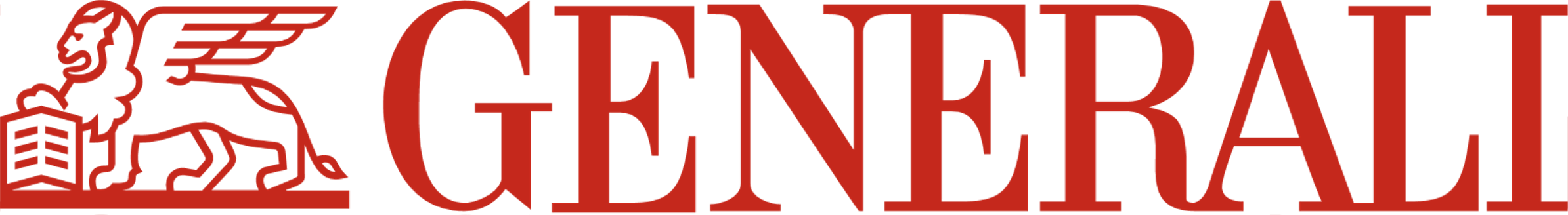 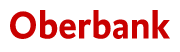 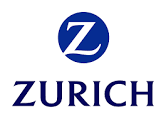 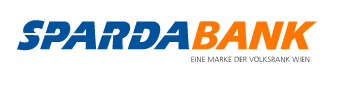 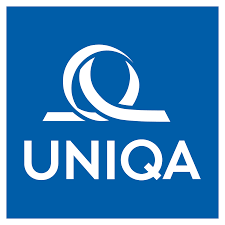 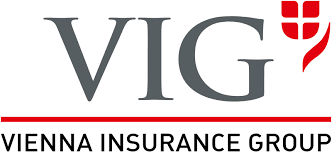 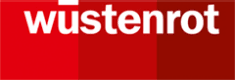 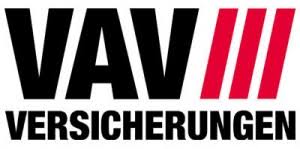 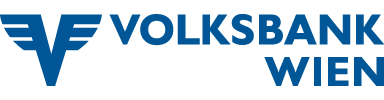 Unsere Maklerpartner
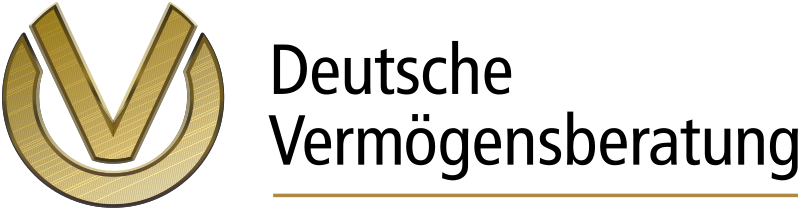 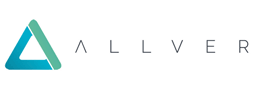 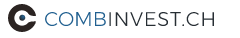 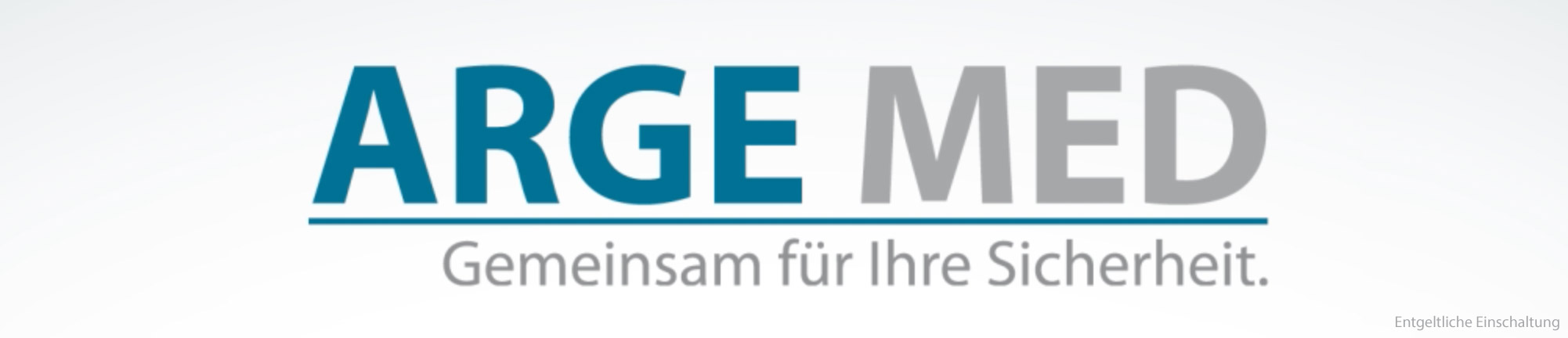 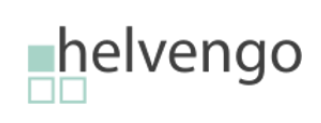 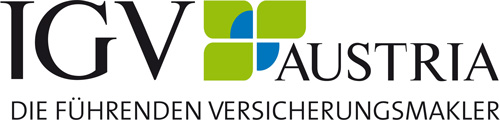 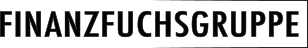 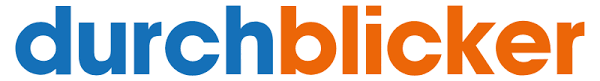 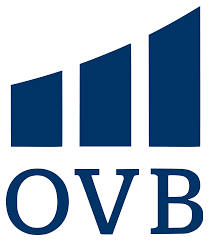 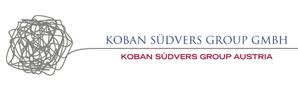 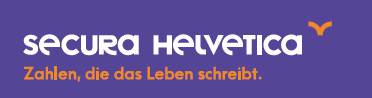 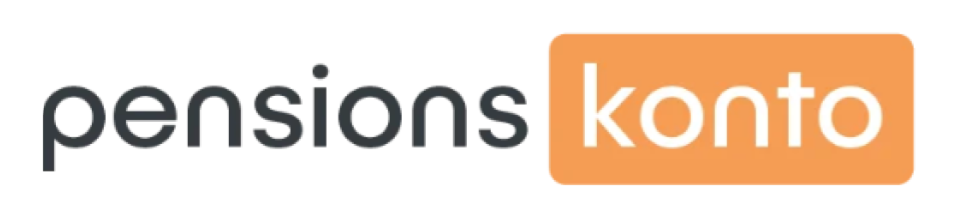 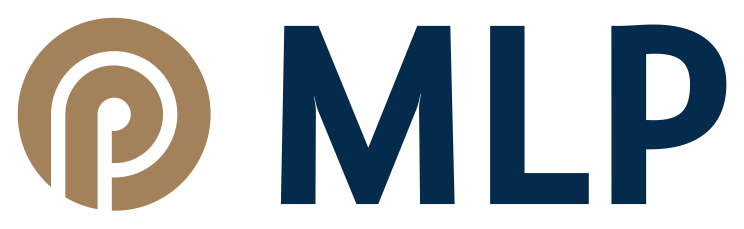 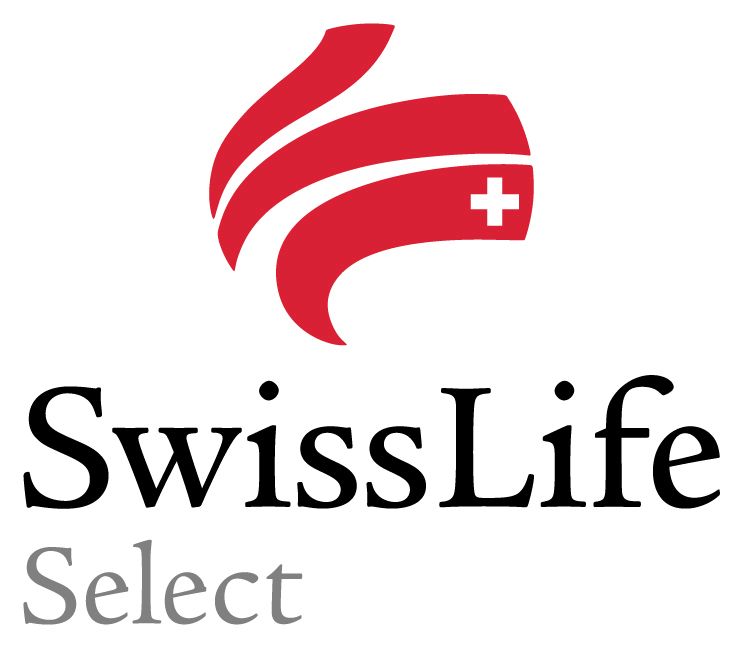 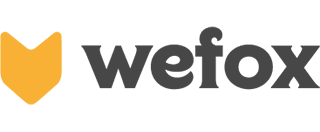 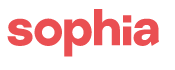 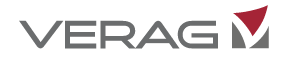 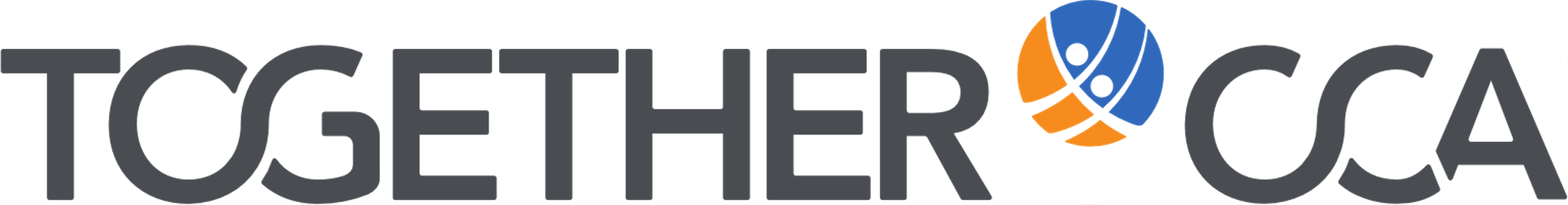